Pharmacognosy lab exercise 5
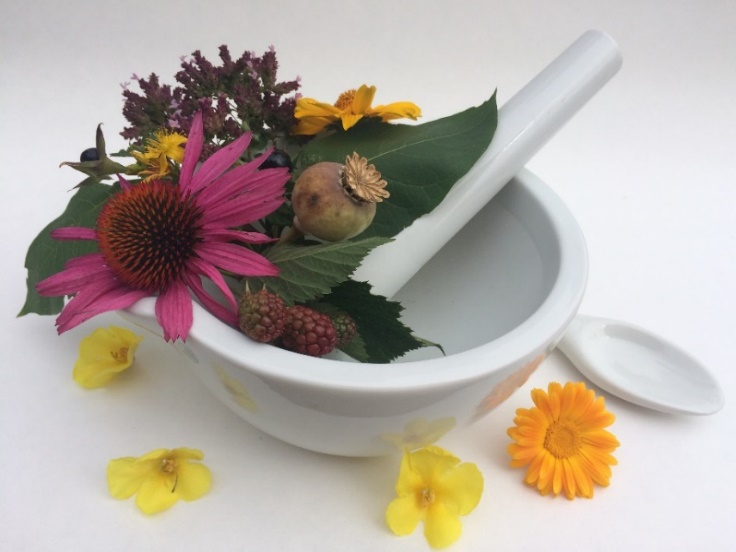 Roots, rhizomes and leaves of dicotyledonous plants
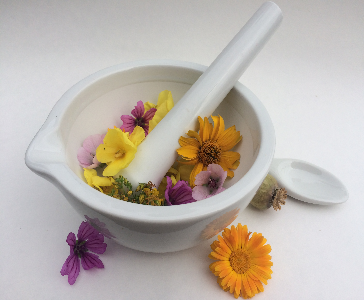 Belladonnae radix
Mother plant: Atropa belladonna, Solanaceae 
		   (deadly nightshade)
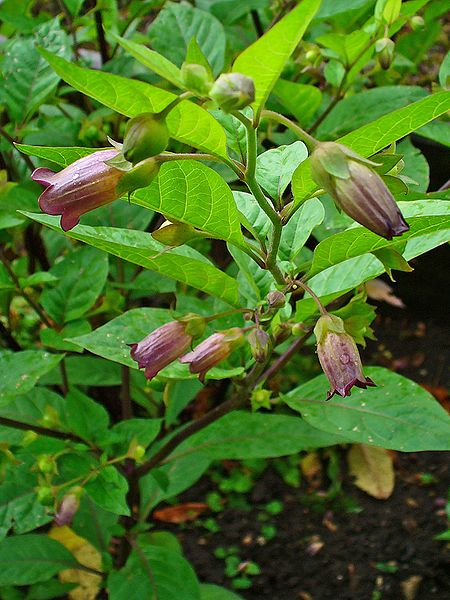 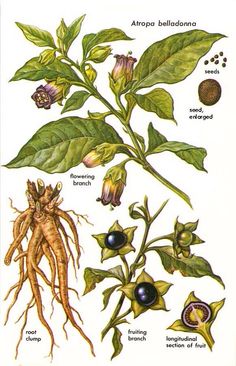 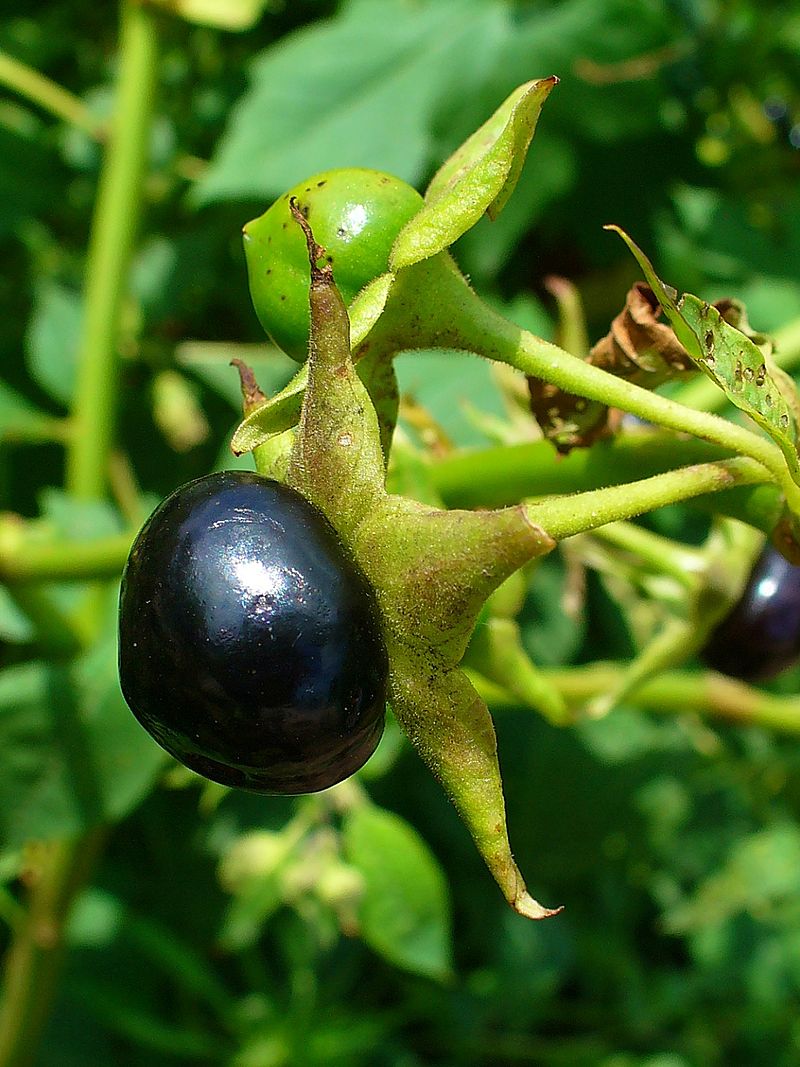 https://commons.wikimedia.org/wiki/File:Atropa_belladonna_004.JPG
https://commons.wikimedia.org/wiki/File:Atropa_belladonna_001.JPG
[Speaker Notes: Bella Donna – beautiful lady]
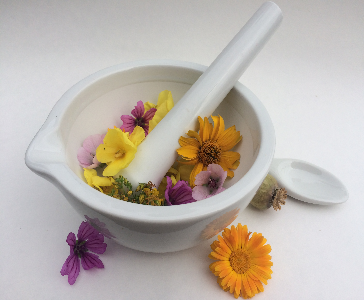 Belladonnae radix
Macroscopy: roots of different size, bright grey, longitudinally banded, wide wood and narrow cortex, on the section whitish, on the section raising dust (presence of starch), without odour, taste firstly sweet, then bitter

Content compounds: 0.45-0.85 % tropane alkaloids: atropine, scopolamine, apoatropine, belladonine, cuscohygrine, starch

Atropin is a racemic mixture of (+)- and (-) -   hyoscyamine (the latter is the main alkaloid)

Usage: isolation of alkaloids, parasympatolytic
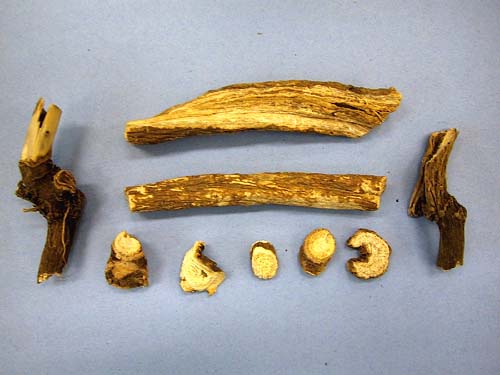 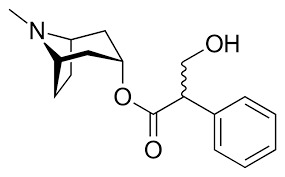 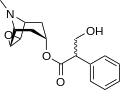 atropine
scopolamine
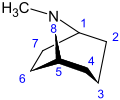 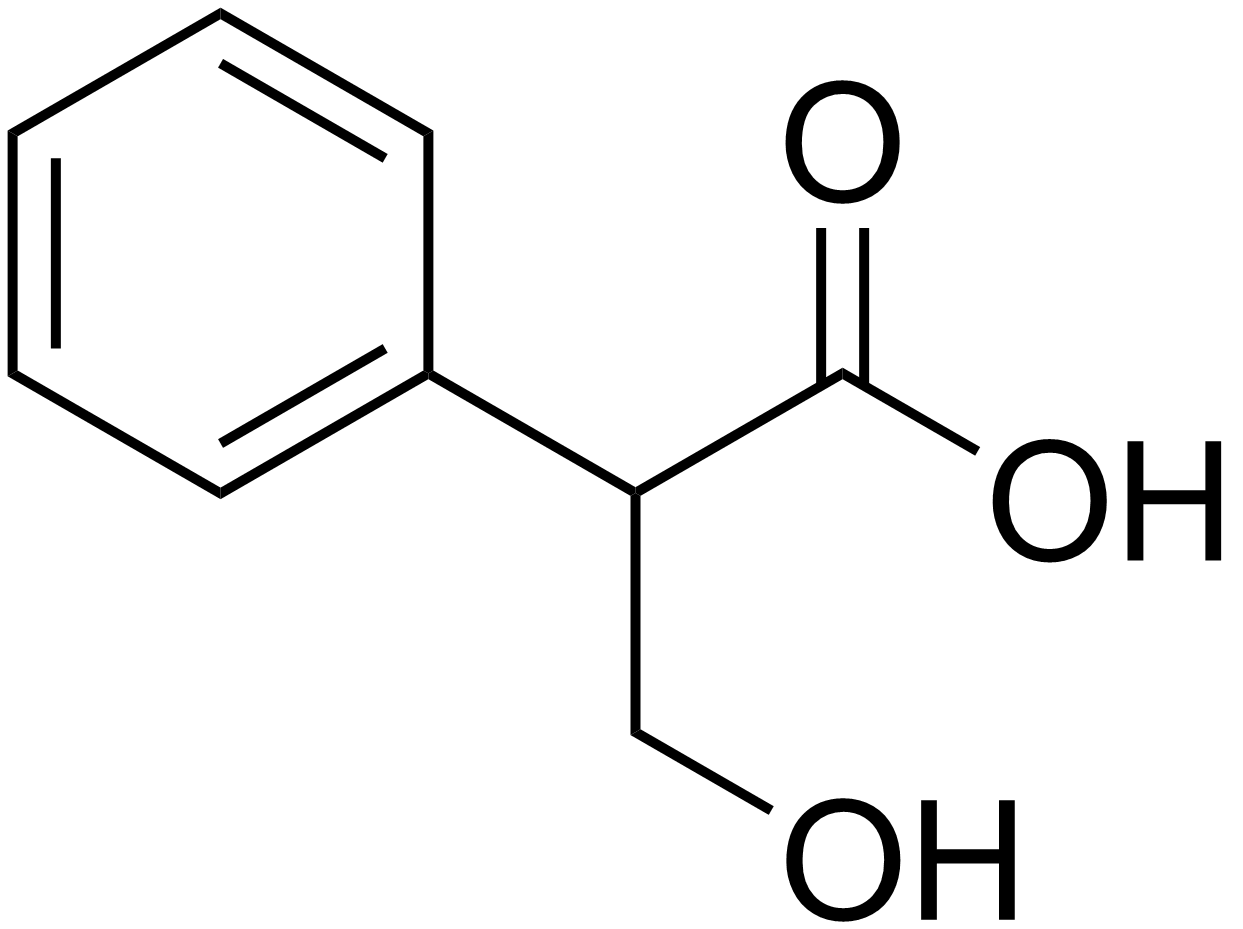 tropane
tropic acid
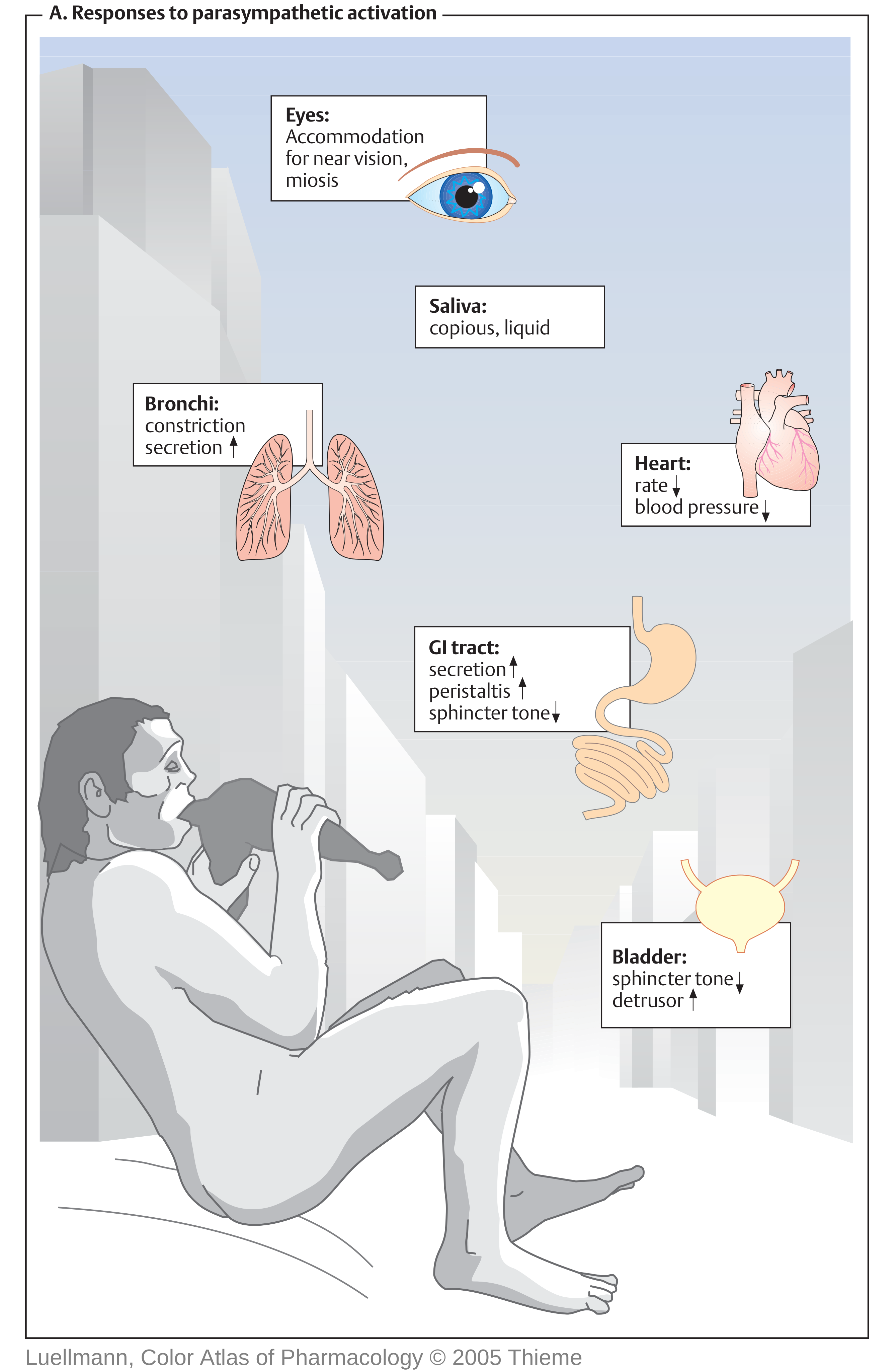 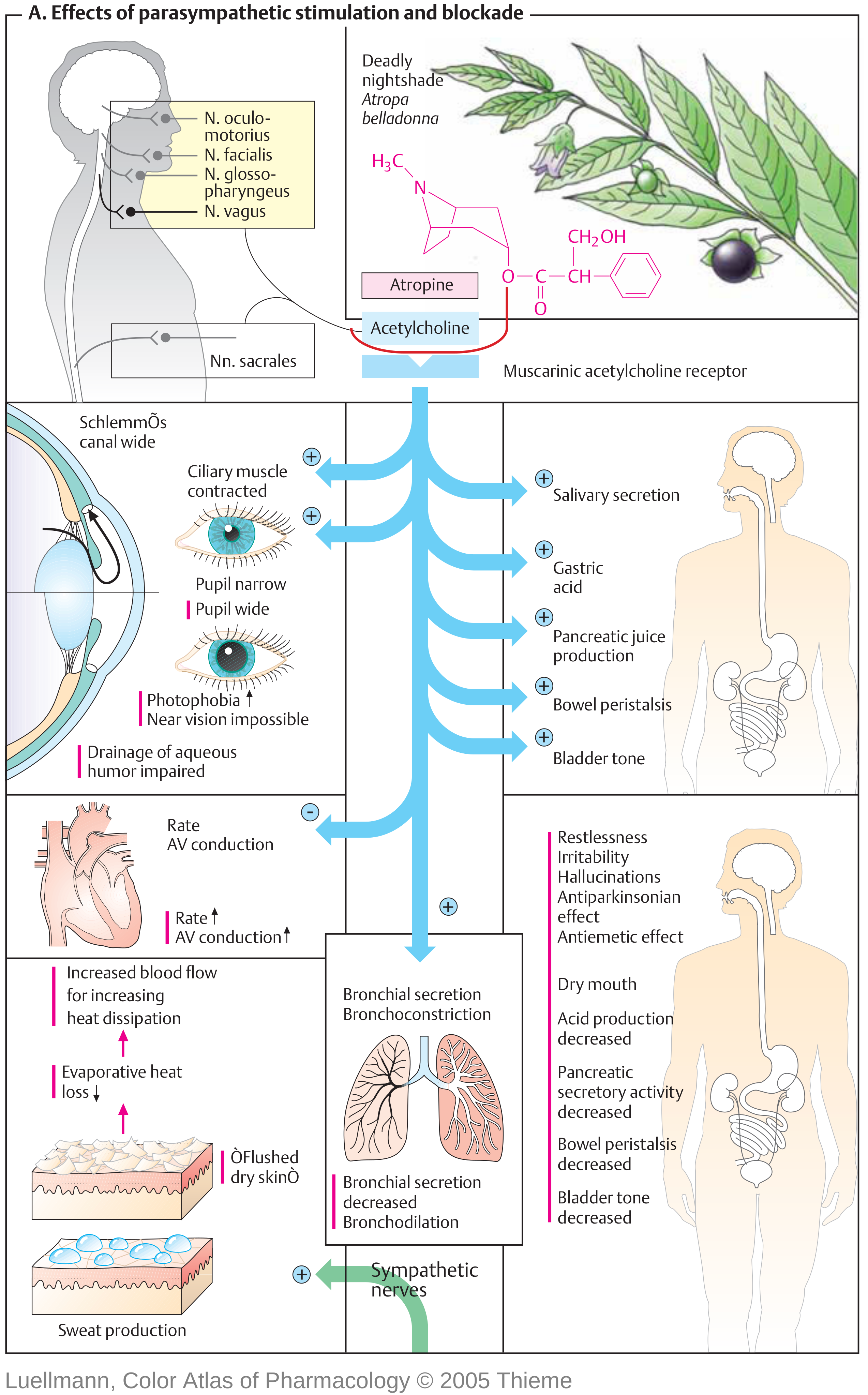 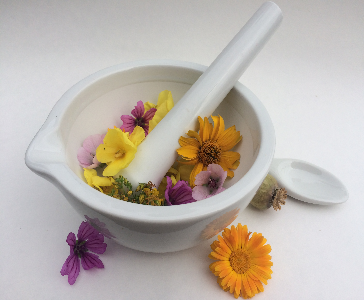 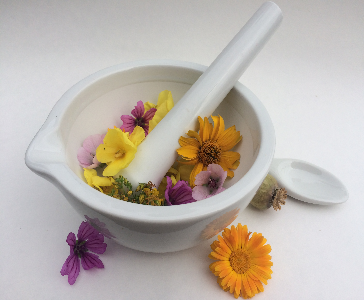 Belladonnae radix
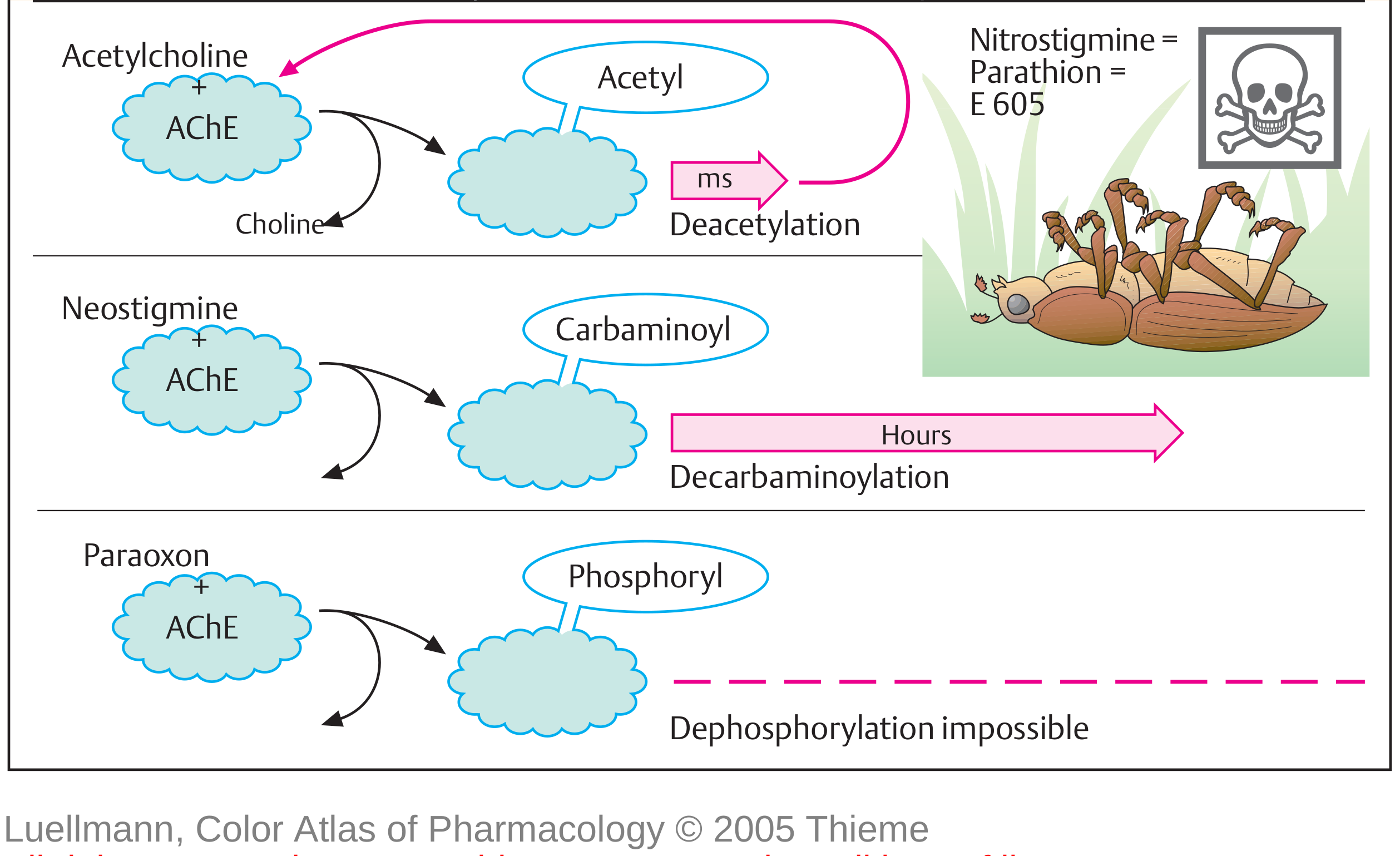 Atropine intoxication: mydriasis, mouth dryness, hallucinations, terminal state- delirium and coma, death due to paralysis of vital centres


Atropine – mydriatic, antiemetic, antiparkinsonic, premedication to general anesthesia, antidotum for intoxication with parasympatomimetics (organophosphates – insecticides, chemical weapons)
Scopolamine – sedates the CNS, spasmolytic
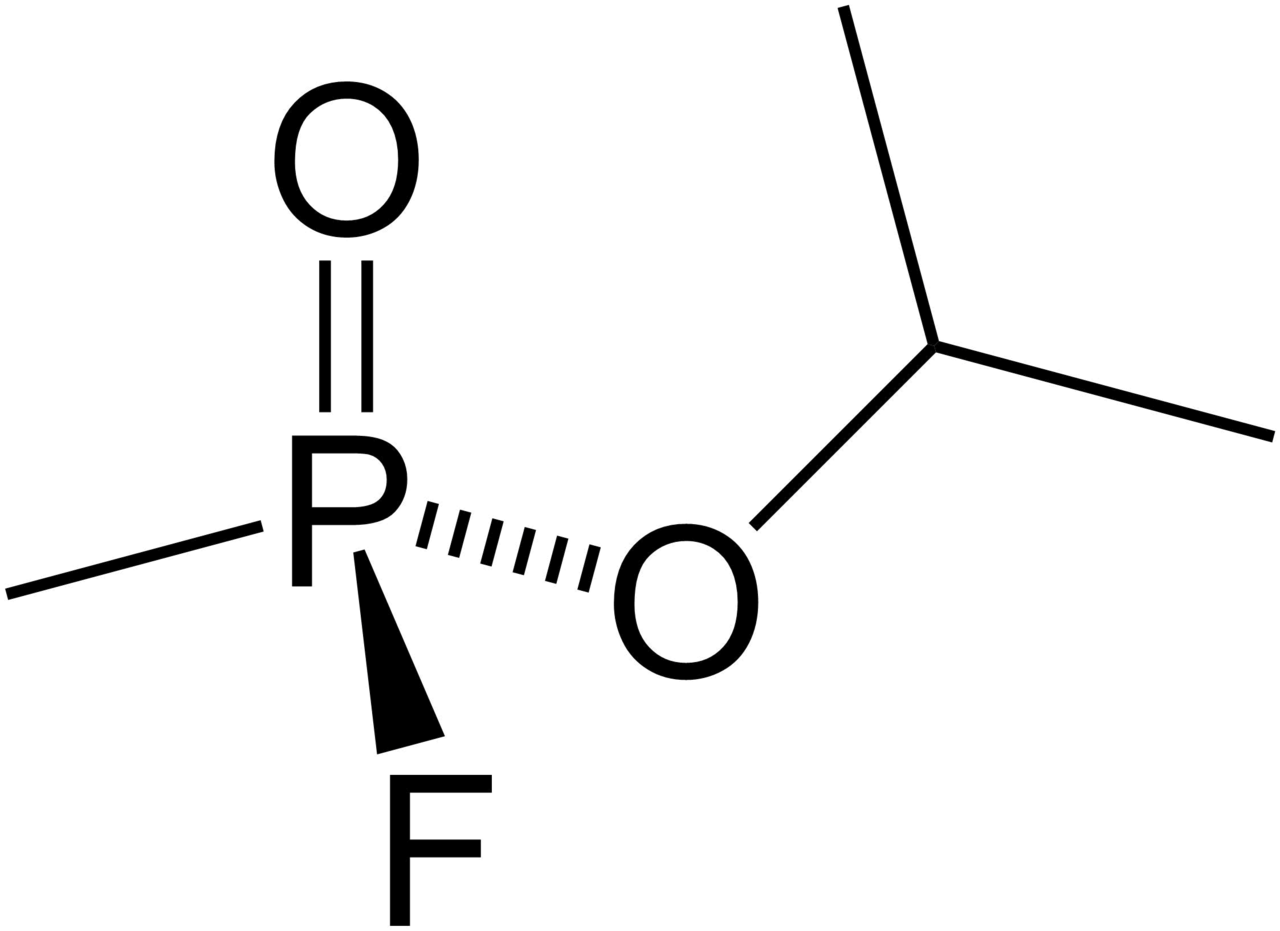 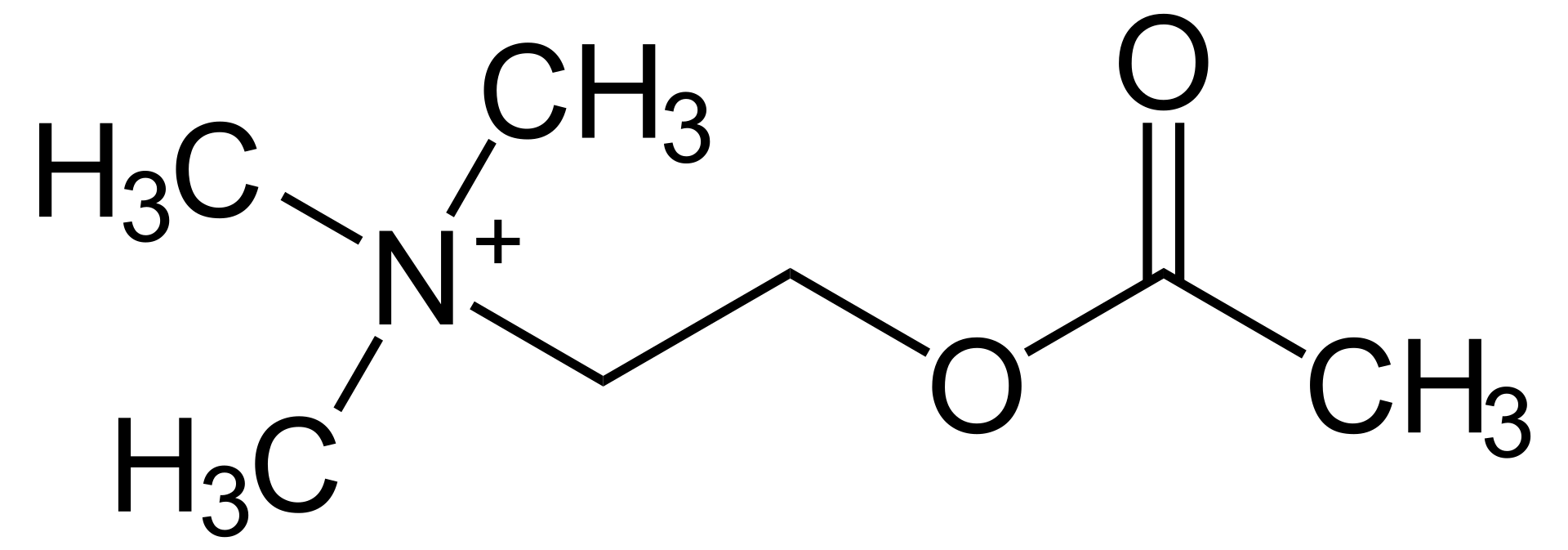 acetylcholine
sarine
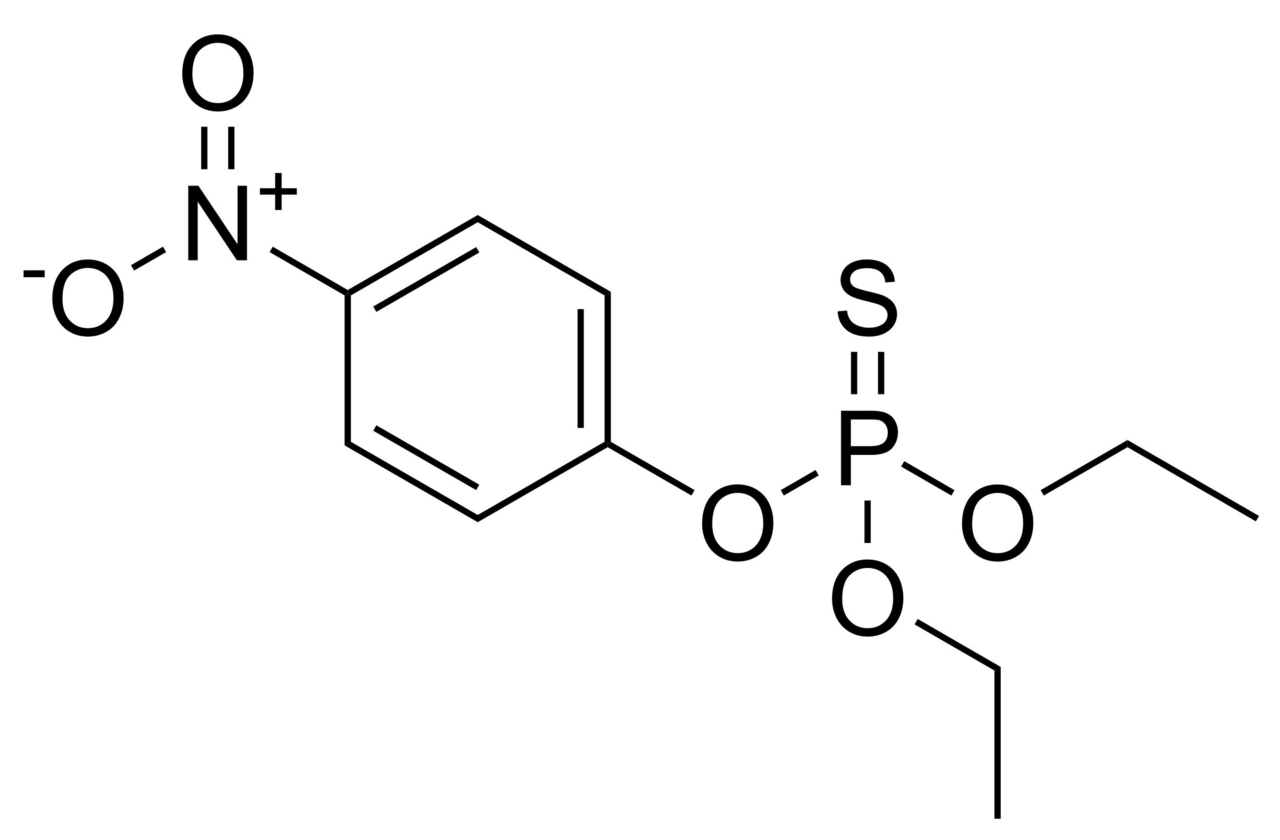 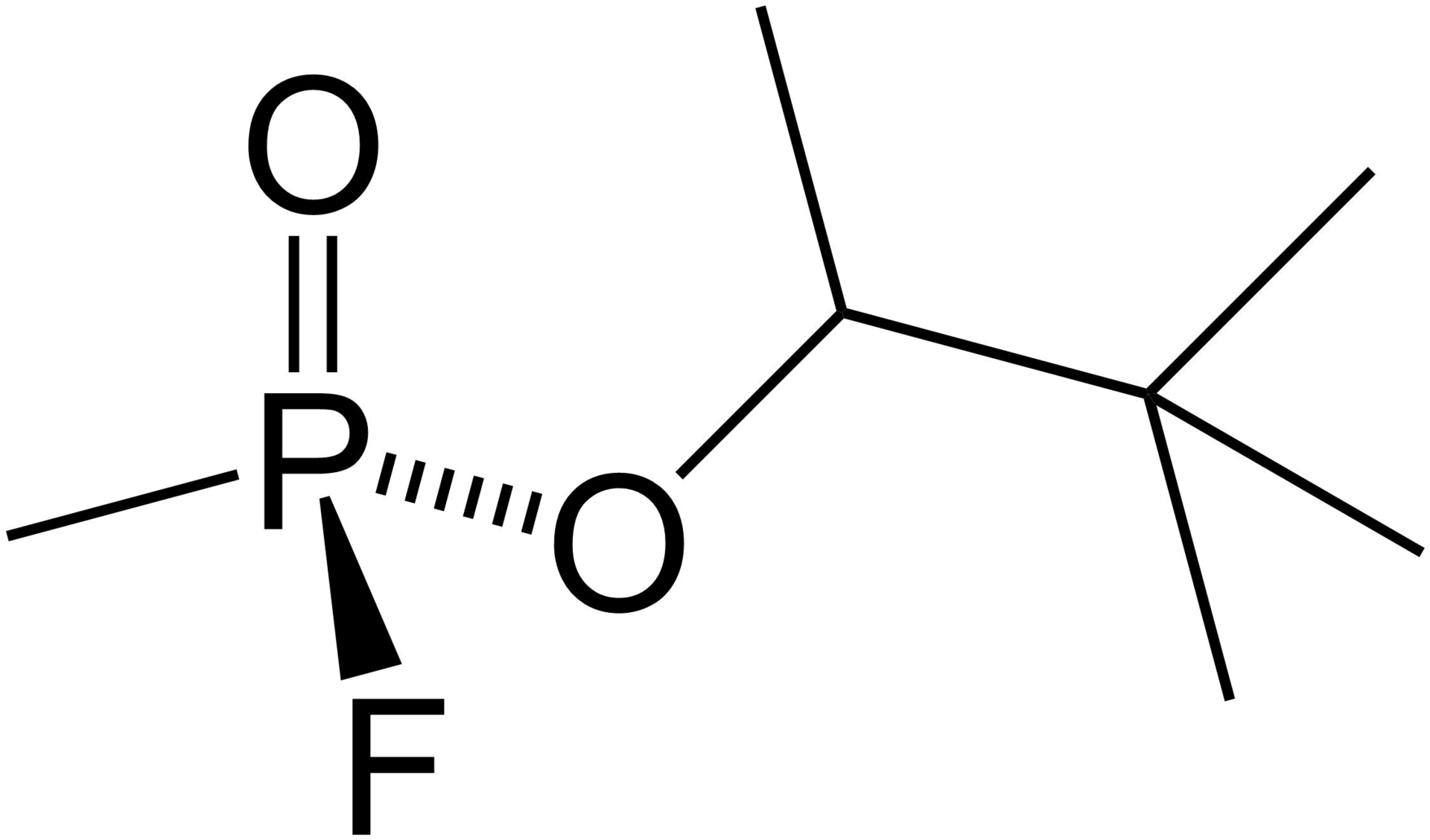 parathion
soman
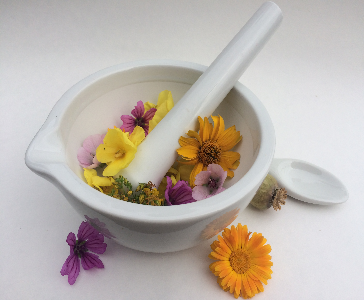 Belladonnae radix
Microscopy: cork with tangentially prolonged cells, secondary cortex with parenchyma, starch and sand cells (calcium oxalate), visible cambium, upon cambium sieve-tubes, under cambium vessels with libriform, sand cells and parenchyma with starch, typical sign – in wood disseminated sieve-tubes: interxylar phloem, bicollateral vascular bundles
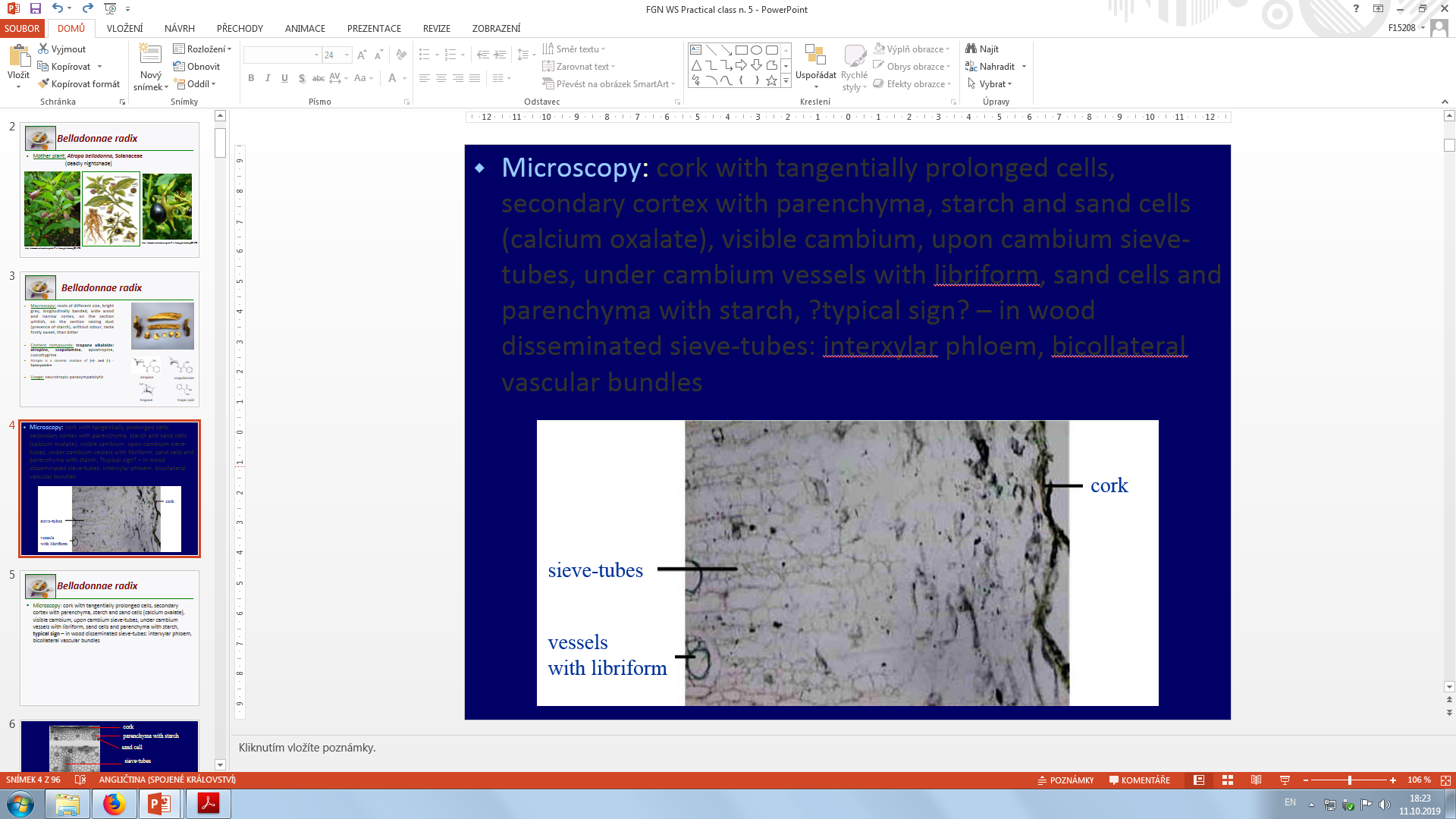 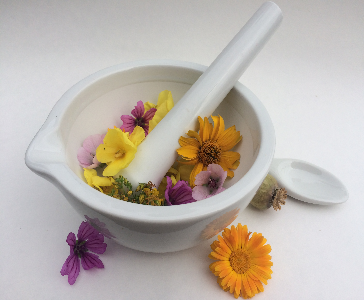 Belladonnae radix
Microscopy:
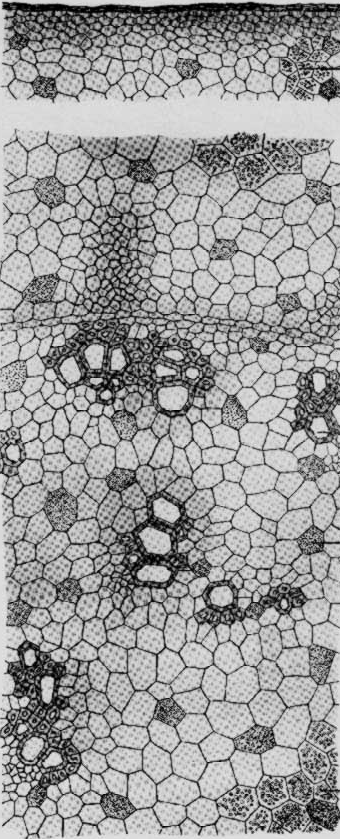 cork
parenchyma with starch
sand cell
sieve-tubes
cambium
interxylar phloem
vessels with libriform
sand cell
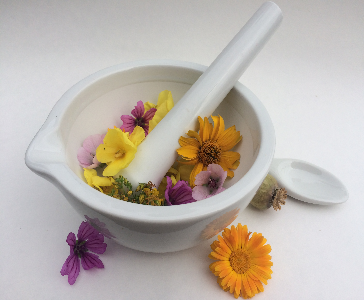 Gentianae radix CzPh 2017
Mother plant: Gentiana lutea, Gentianaceae (great yellow gentian)
Gentianae tinctura CzPh 2017
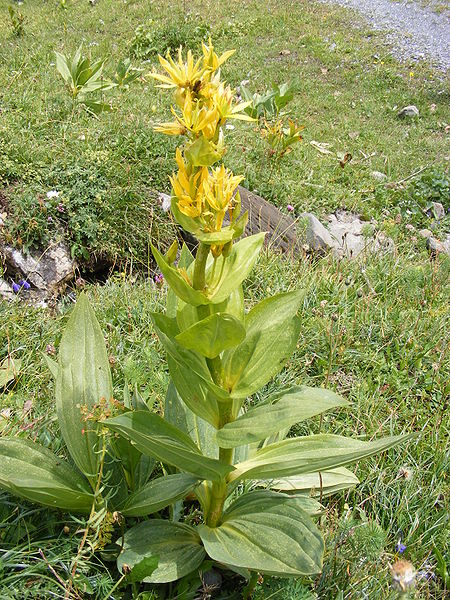 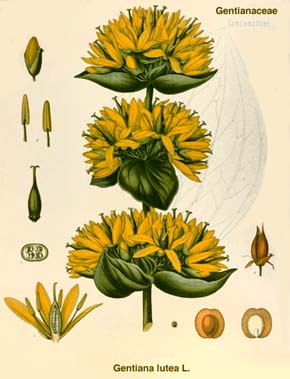 https://cs.wikipedia.org/wiki/Soubor:Gentiana_lutea_DSCF1579.JPG
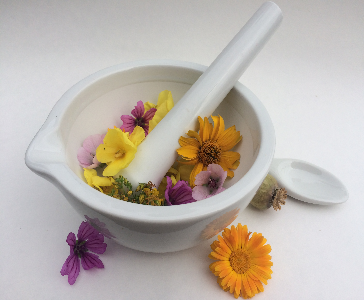 Gentianae radix CzPh 2017
Macroscopy: cylindrical root, poorly branched, on the surface brown-grey, on the section yellow-brown-red-yellow, longitudinally wrinkled, scarification after side-roots, weak odour (dried figs), taste firstly sweetish than bitter

Content compounds: bitter substances (gentiopicrin, amarogentin, swertiamarin), yellow pigment gentisin, no starch

Usage: amare-stomachic
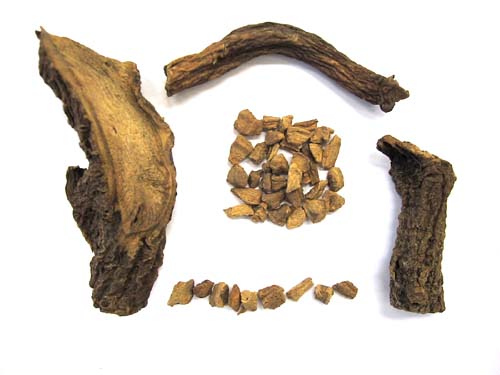 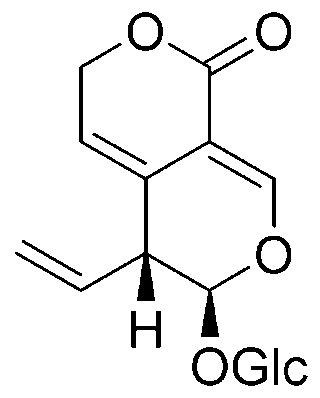 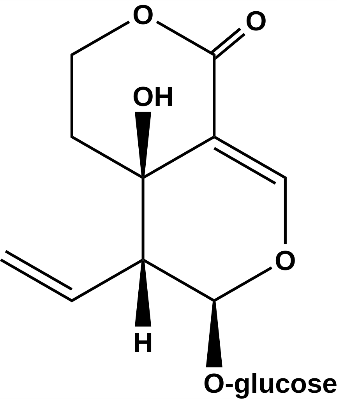 gentiopicrin
swertiamarin
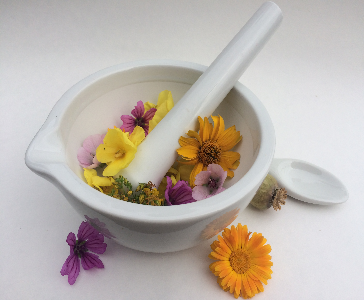 Gentianae radix CzPh 2017
Microscopy: 4-6 lines of thin-wall cork, thin-wall bark parenchyma, bicollateral vascular bundles, phloem fibers missing, vessels separated and isolated or creating groups, no sclerenchyma (libriform), no starch (or only low amount), possible microcrystalline calcium oxalate. No well differentiated parenchyma rays.
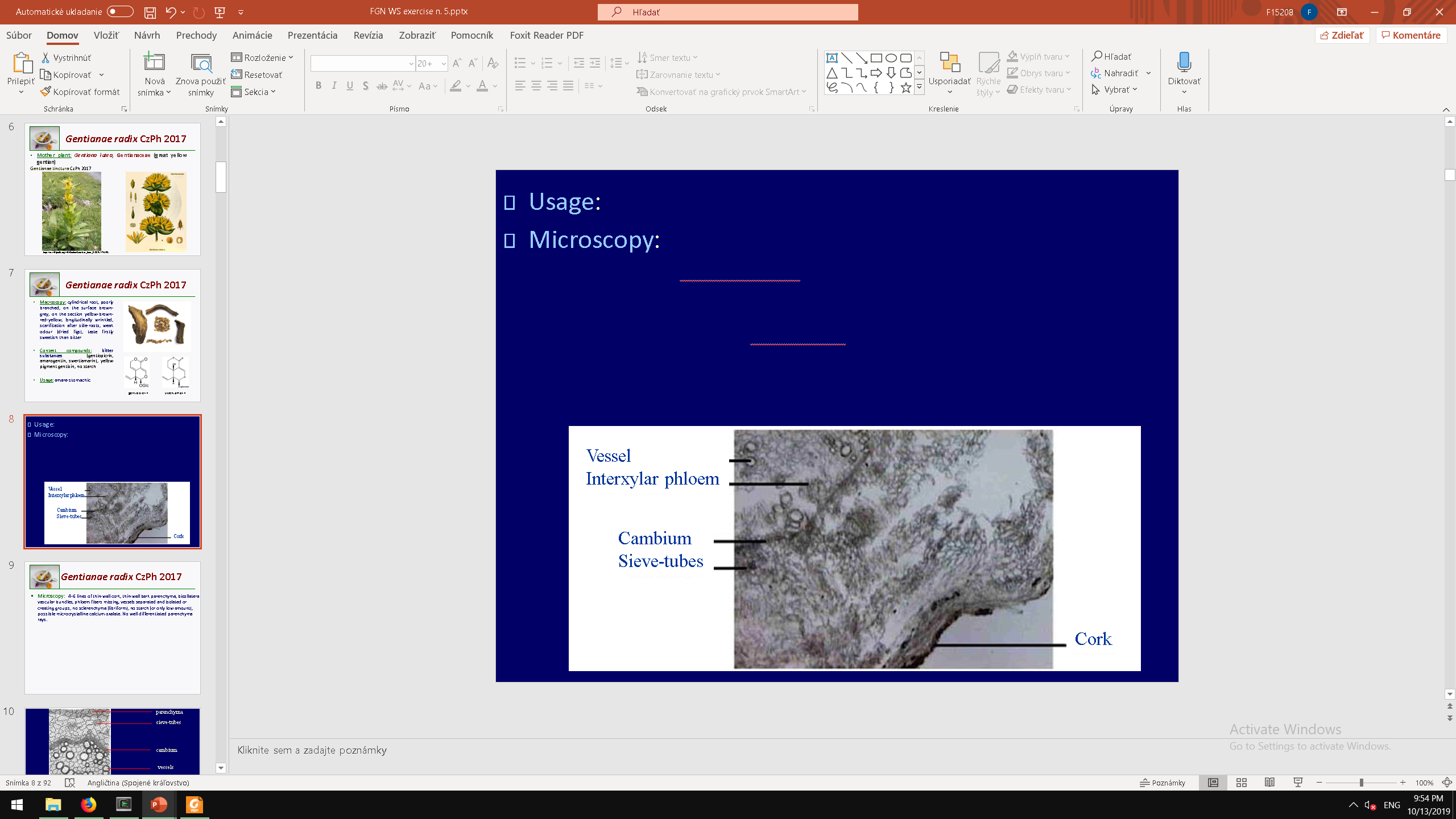 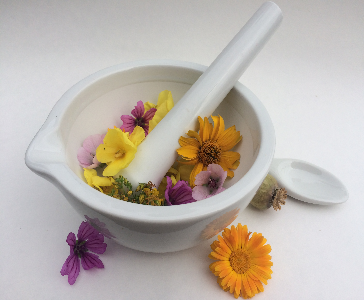 Gentianae radix CzPh 2017
Microscopy:
parenchyma
sieve-tubes
cambium
vessels
interxylar phloem
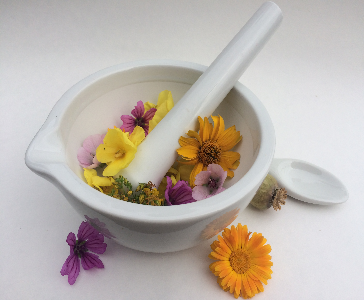 Ratanhiae radix CzPh 2017
Mother plant: Krameria triandra, Krameriaceae (Rhatany)
Ratanhiae tinctura CzPh 2017
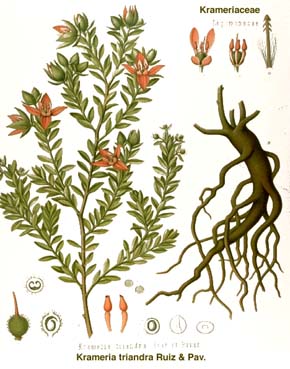 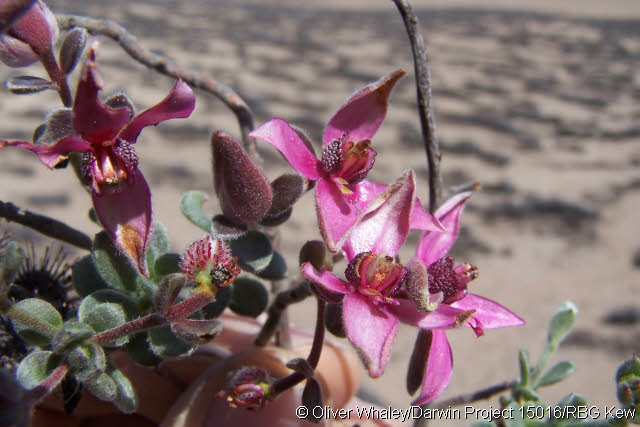 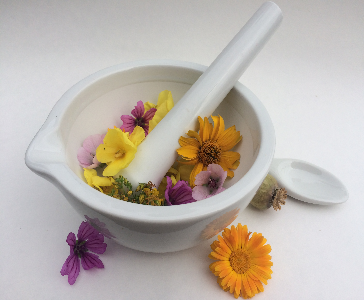 Ratanhiae radix CzPh 2017
Macroscopy: long non-branched roots, very hard, red-brown colour, bark of old roots is squamously ruptured, bark of young roots smooth with sharp transversal rifts, easily separated from wood, fracture in bark shortly wavy, in wood fragmentized, drug without odour, astringent taste

Content compounds: catechine tannins, starch, sugars

Usage: astringent, antidiarrhoic
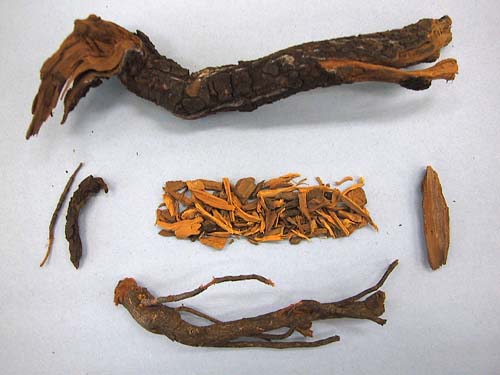 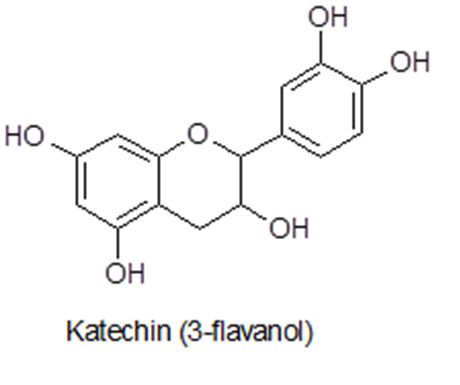 [Speaker Notes: Flobafen – rhatany red]
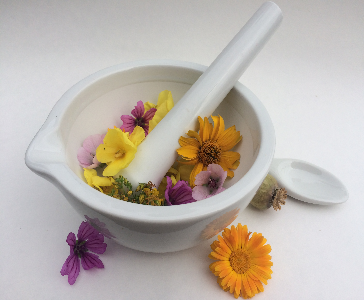 Ratanhiae radix CzPh 2017
Microscopy: characteristic wide cork with cells close to each other, simple parenchyma rays, in cortex part seen funnel-shaped broadening, in secondary cortex aggregates of phloem fibers and starch cells, upon cambium sieve-tubes, under cambium vessels with libriform, connecting strips of wood parenchyma (for intake of water and nutrients in time of dry weather), vascular bundles collateral
vessel
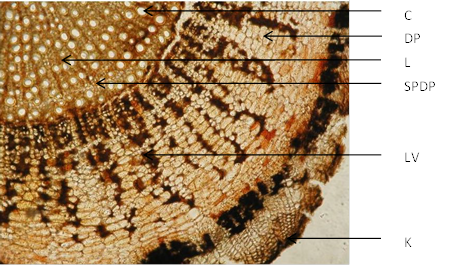 parenchyma rays
libriform
xylem
phloem fibers
cork
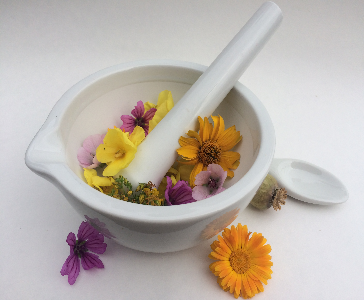 Ratanhiae radix CzPh 2017
Microscopy:
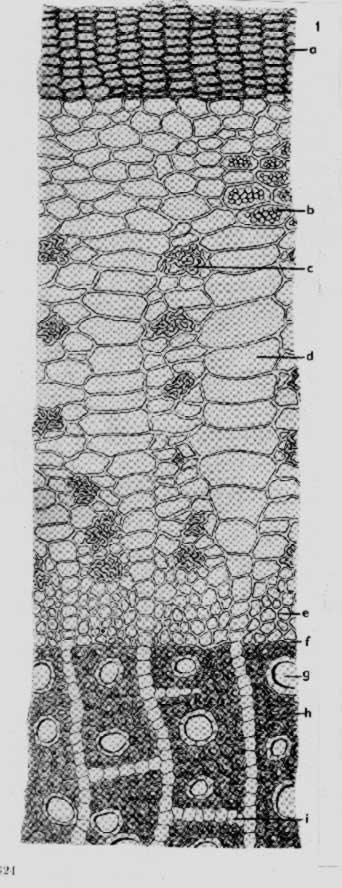 cork
starch
phloem fibers
medullar rays
sieve-tubes
cambium
vessel with libriform
connecting strips of wood parenchyma
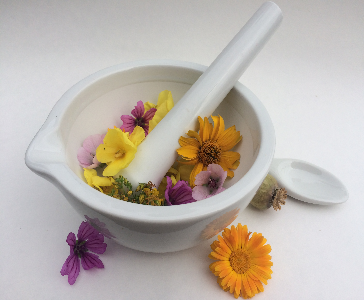 Levistici radix CzPh 2017
Mother plant: Levisticum officinale, Apiaceae (lovage)
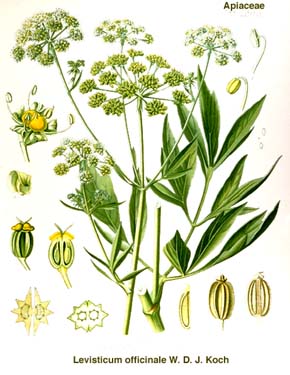 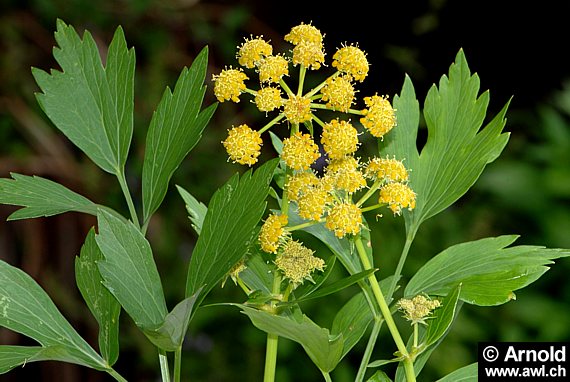 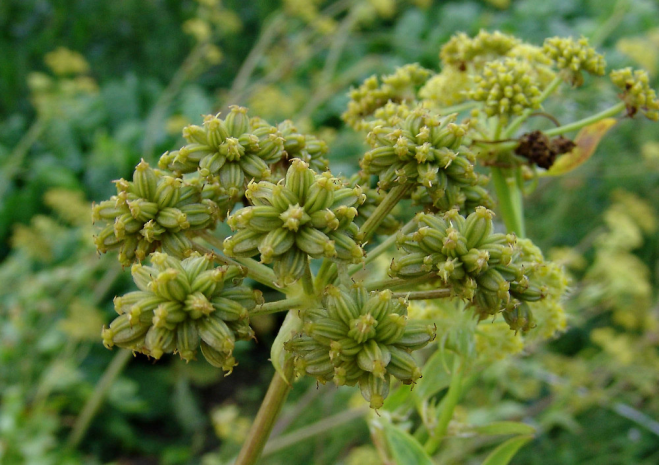 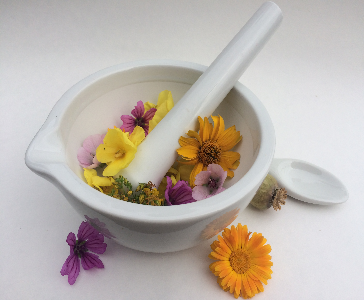 Levistici radix CzPh 2017
Macroscopy: stronger roots, bright grey-brown to yellow-brown colour, section usually smooth with visible wide yellow-white bark and narrow bright yellow wood, spicy odour, sharp spicy taste

Content compounds: essential oil, furanocoumarines, organic acids

Usage: diuretic, carminative, stomachic
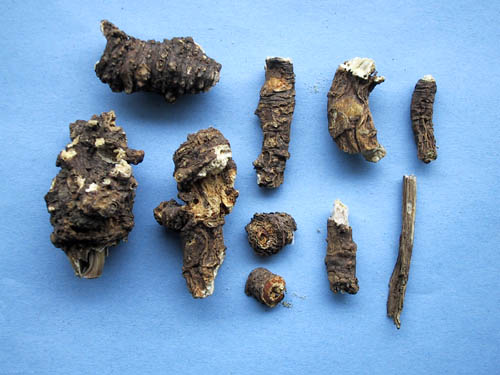 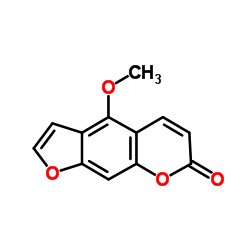 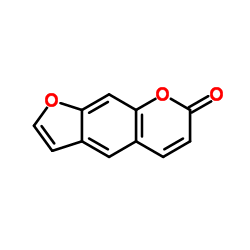 psoralen
bergapten
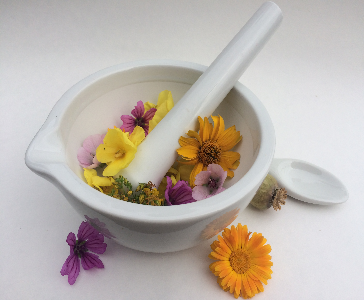 Levistici radix CzPh 2017
Microscopy: transversal section: cork – several layers, under air bubbles (elasticity of root), primary cortex – tangential cells, secondary cortex – channels with volatiles, medullar rays, sieve-tubes, cambium, vessels, parenchyma
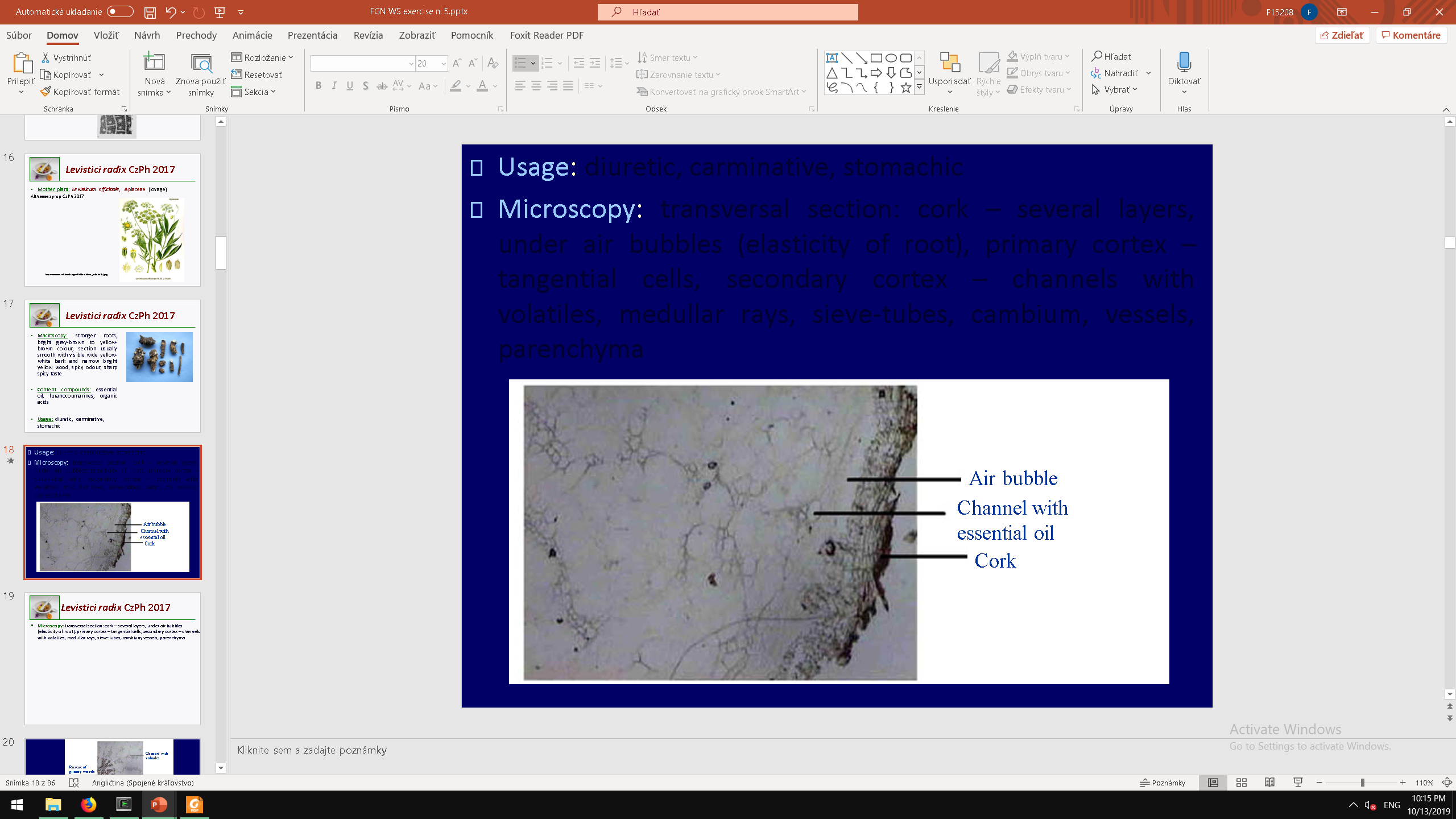 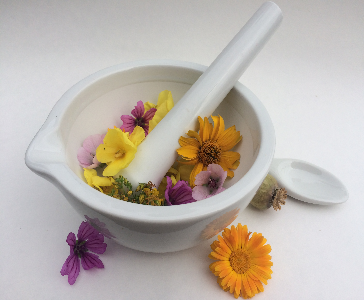 Levistici radix CzPh 2017
Microscopy:
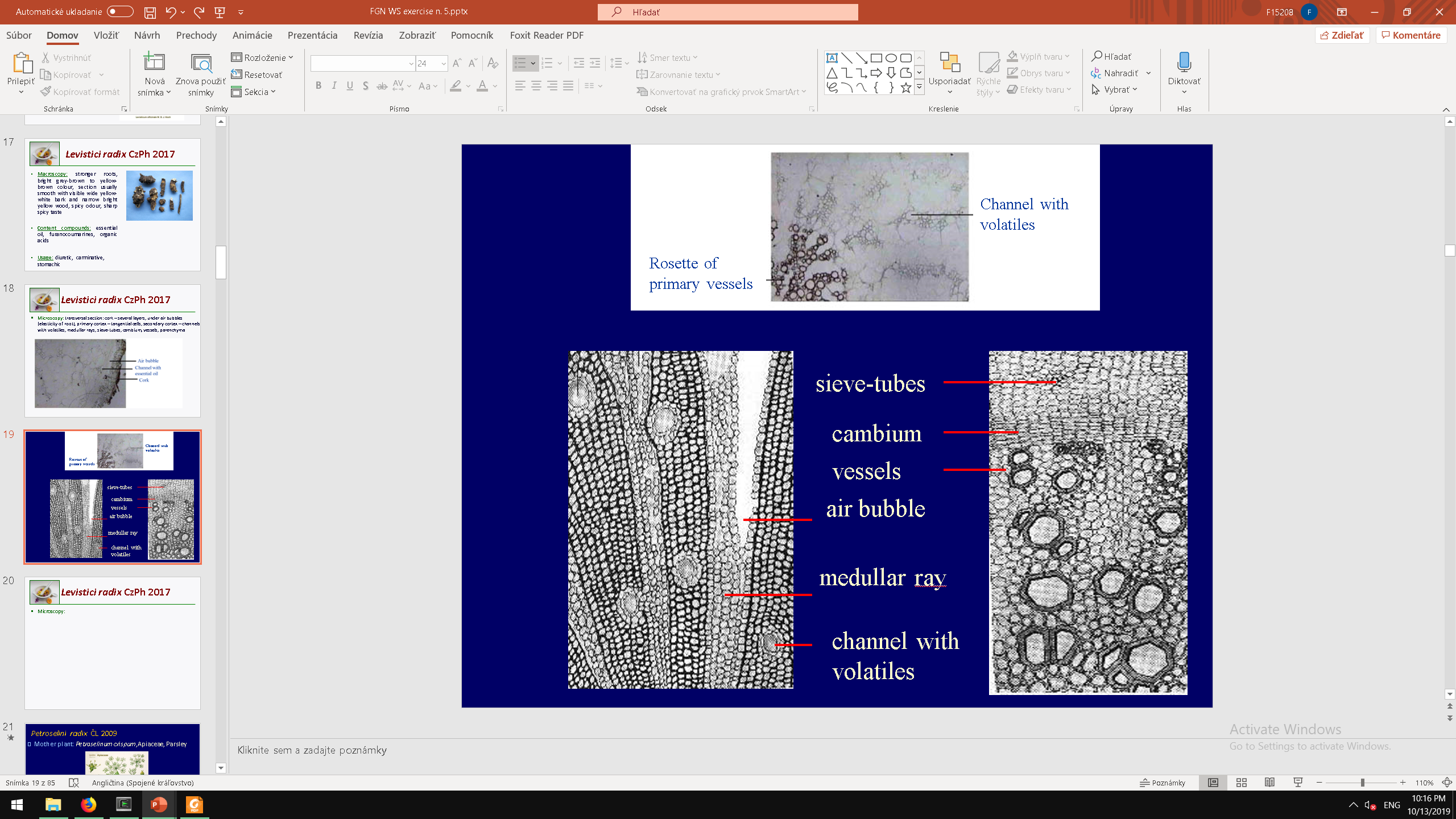 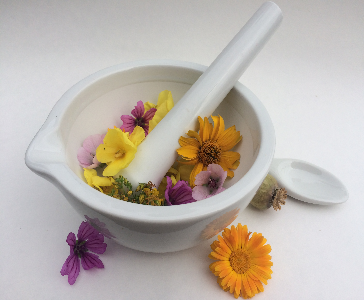 Levistici radix CzPh 2017
Microscopy:
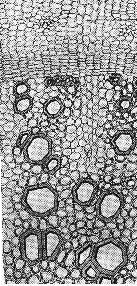 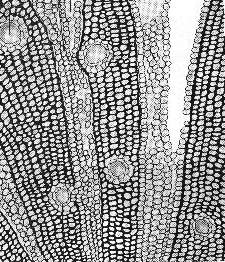 sieve-tubes
cambium
vessels
air bubble
medullar ray
channel with volatiles
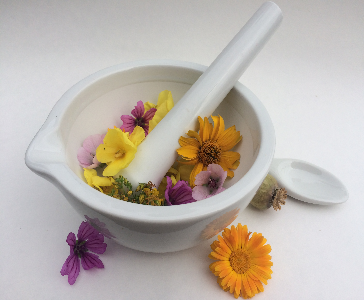 Petroselini radix CzPh 2017
Mother plant: Petroselinum crispum,Apiaceae (parsley)
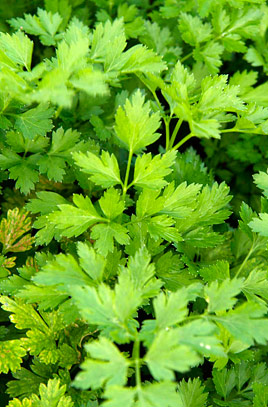 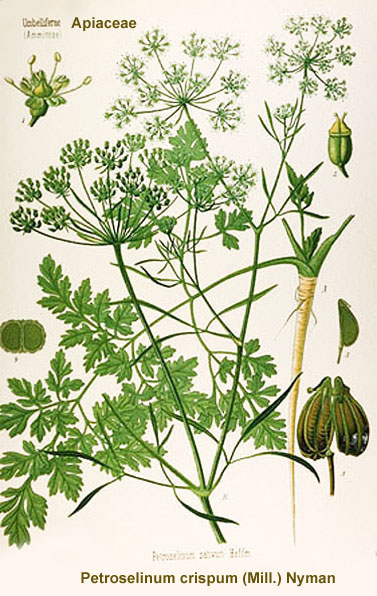 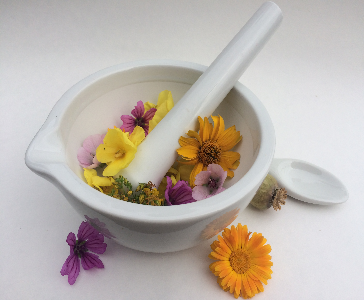 Petroselini radix CzPh 2017
Macroscopy: simple spindle-like root, externally yellow-white, longitudinally wrinkled, transversally ringed, section not clear, bark white-yellowish, wood yellow, characteristic aromatic odour, sweet taste, weakly spicy.  Easily decomposed and attacked by insect

Content compounds: essential oil (phenylpropanoids), flavonoids, mucilage and sugars 

Usage: diuretic, carminative, stomachic, antiseptic
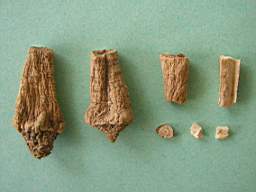 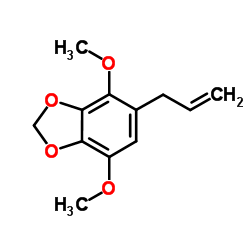 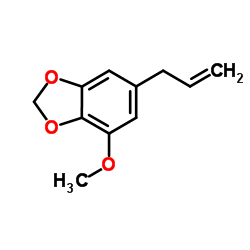 apiol
myristicin
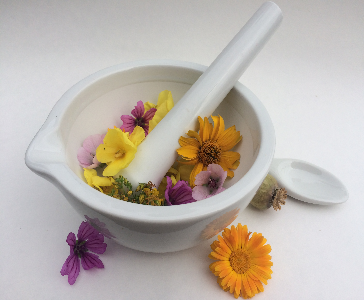 Petroselini radix CzPh 2017
Microscopy: cork, in cortex pat channels with volatiles, medullar rays, sieve-tubes, cambium, vessels, wood parenchyma
cork
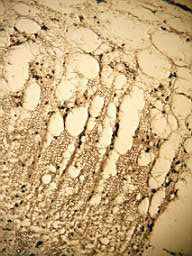 channel
sieve-tubes
cambium
vessels
medullar ray
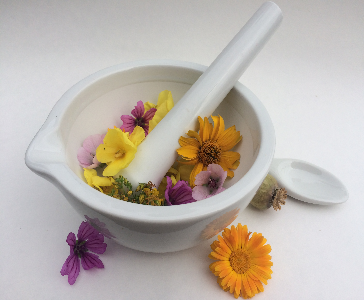 Taraxaci radix cum herba CzPh 2017
Mother plant: Taraxacum officinale, Asteraceae (dandelion)
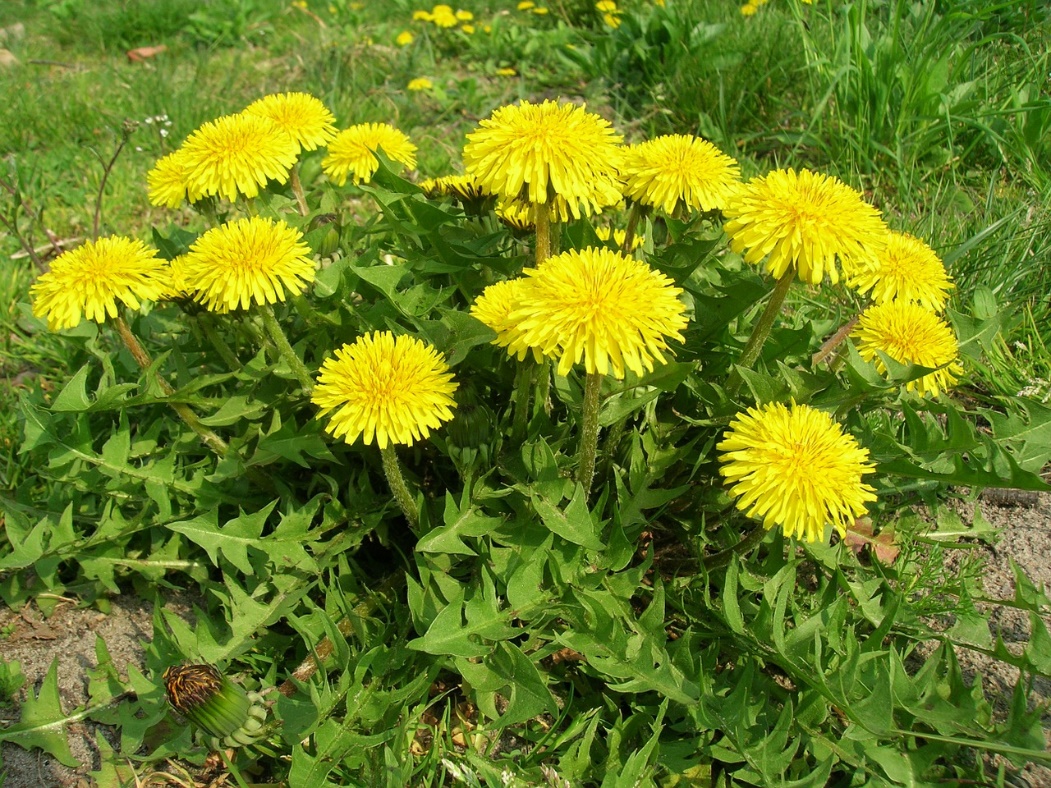 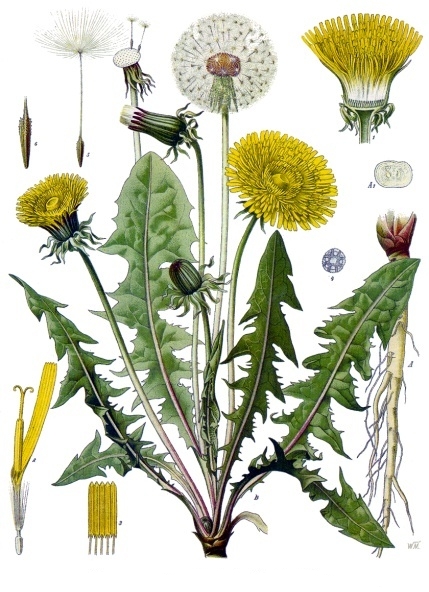 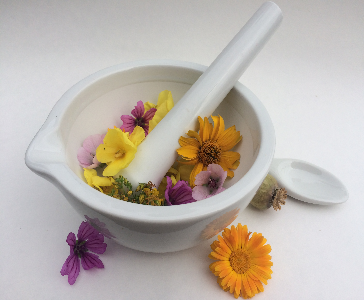 Taraxaci radix cum herba CzPh 2017
Macroscopy: post-like roots, hardly wrinkled, poorly branched, on the surface grey-brown to red-brown, fragile, on the section whitish bark and dark lactifers and lemon-like yellow wood without rays, drug must not smell, bitter taste

Content compounds: bitter compounds, mucilage, sugars, inuline, mineral compounds

Usage: amare, cholagogue, diuretic, metabolic, antidiabetic (insulin secretagogue activity in vitro; in vivo decreased serum glucose concentrations)
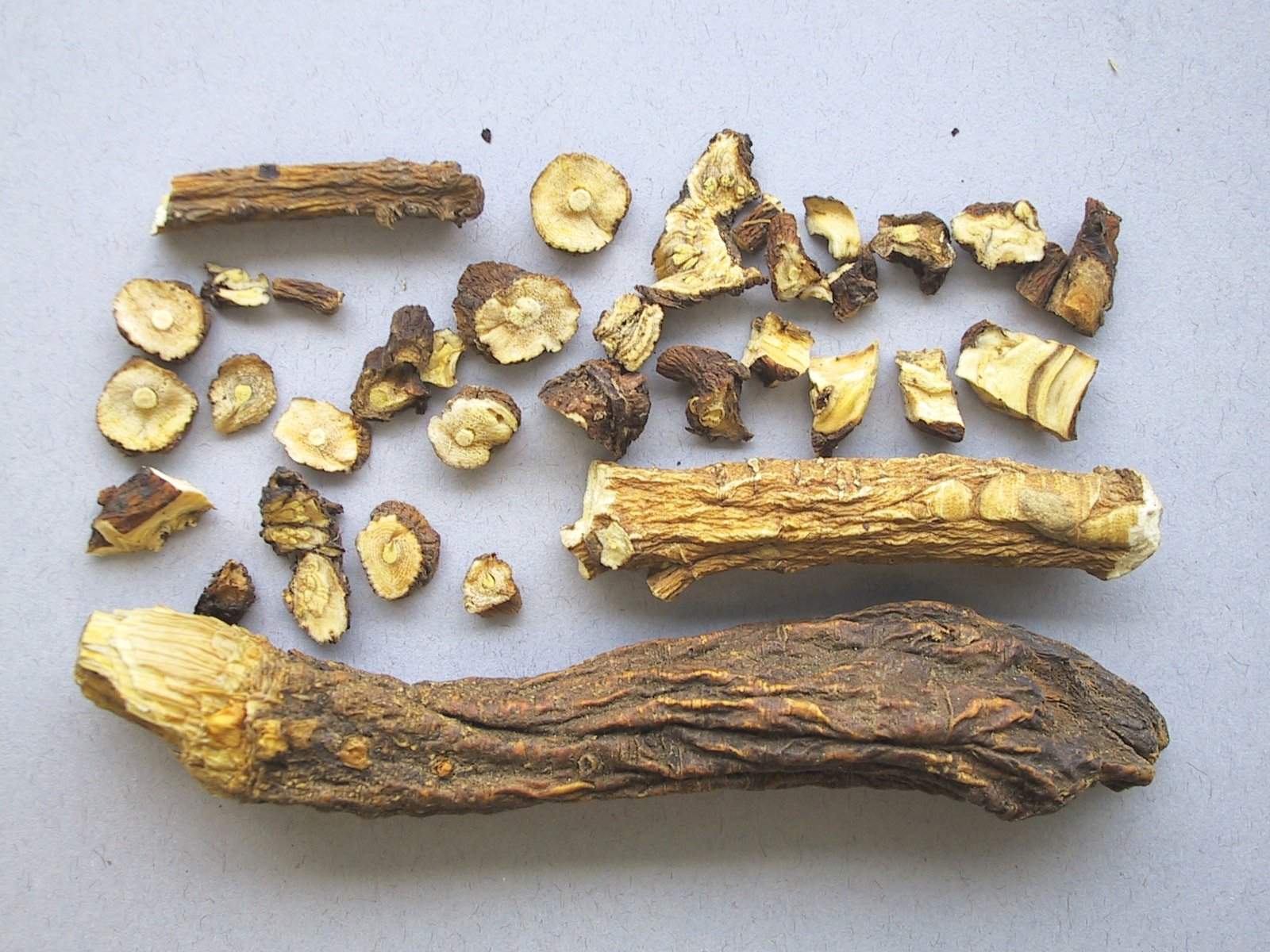 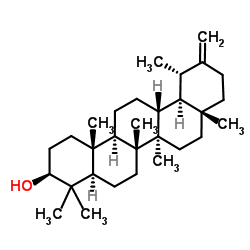 taraxasterol
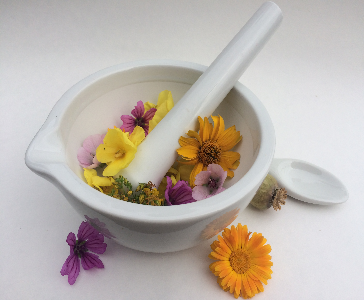 Taraxaci radix cum herba CzPh 2017
Microscopy: narrow multi-layer cork, wide bark with strips of lactifers in concentric rings  accompanied by sieve-tubes, cambium, vessels, medullar parenchyma, vascular bundles collateral
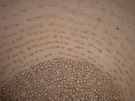 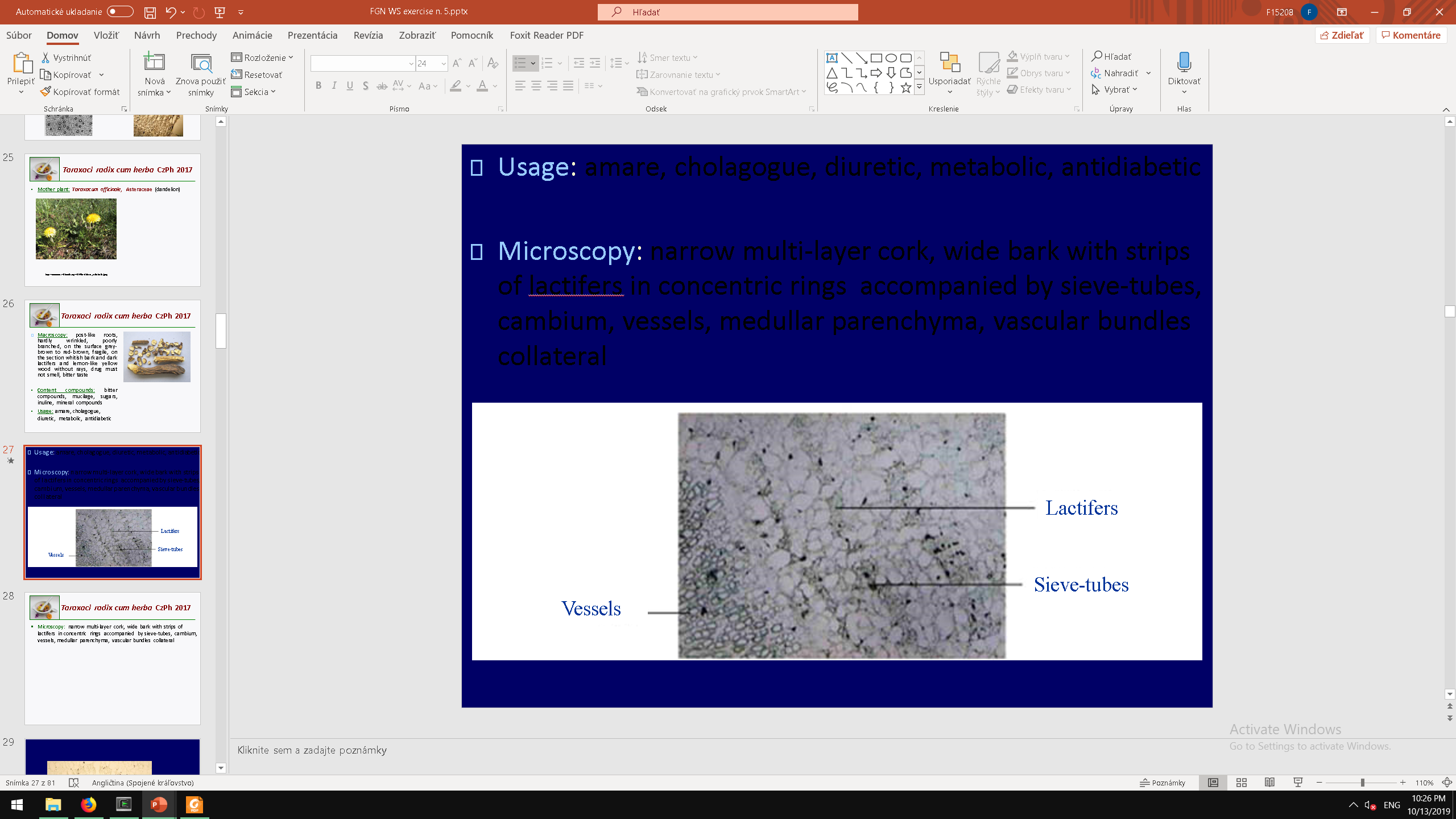 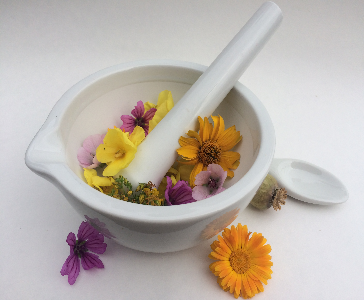 Taraxaci radix cum herba CzPh 2017
Microscopy:
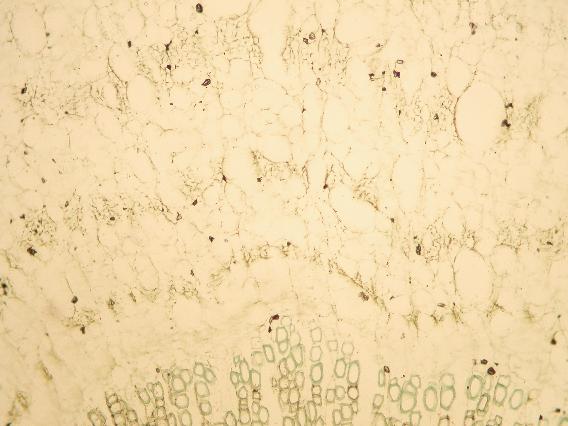 Sieve-tubes and lactifers
Cambium
Vessels
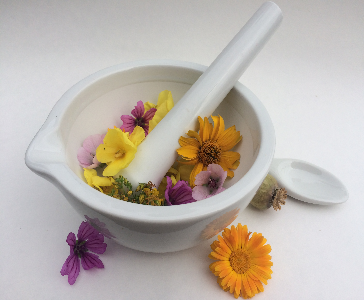 MACROSCOPY
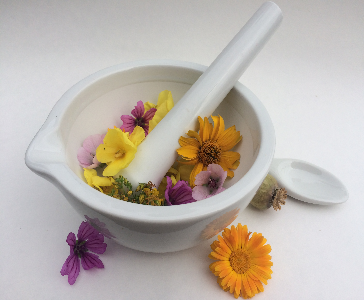 Ginseng radix CzPh 2017
Mother plant: Panax ginseng, Araliaceae (ginseng)
Ginseng extractum siccum CzPh 2017
Notoginseng radix CzPh 2017
Mother plant: Panax pseudoginseng, Araliaceae
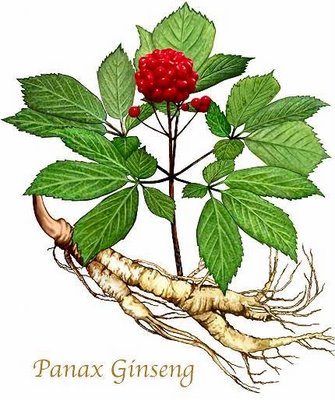 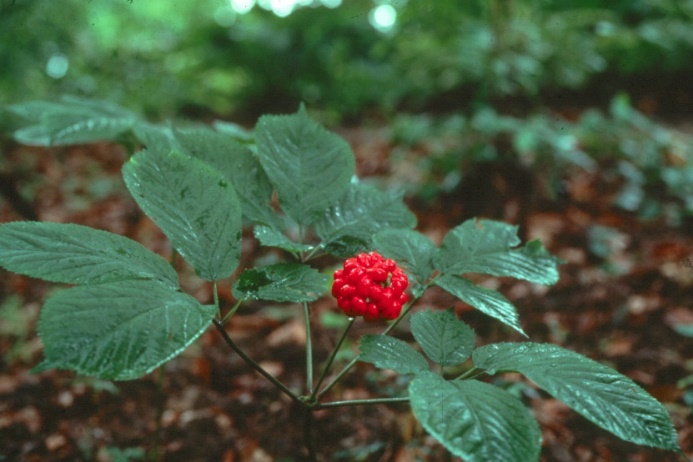 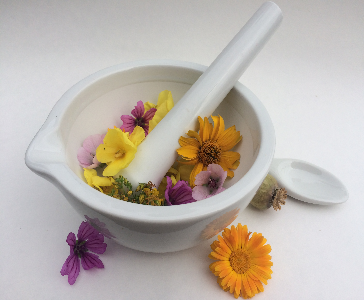 Ginseng radix CzPh 2017
Macroscopy: branched, spindle-like, externally bright brown-yellow to yellow-white, longitudinally wrinkled roots, in upper part ring-like strangled, hard and fragile, on the section grainy, yellow-white, flour-like dusted with  brown-yellow cambial ring, specific odour, firstly sweet taste, later very bitter

Content compounds: saponine glycosides - ginsenosides, starch, sugars, vitamines B 

Usage: adaptogene, tonic, geriatric
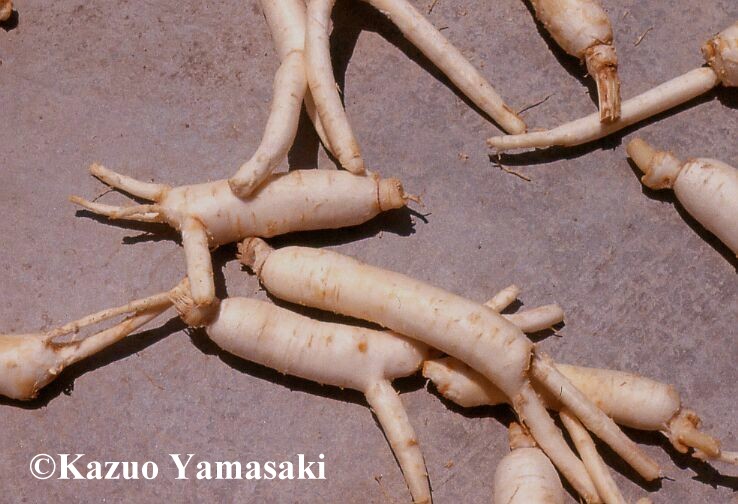 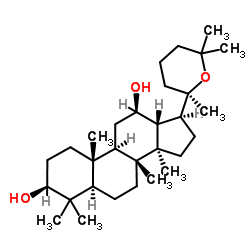 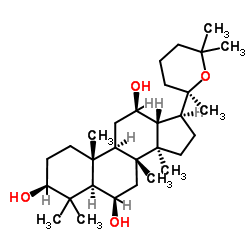 panaxadiol
panaxatriol
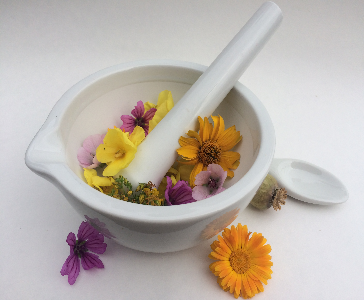 Rhaponticae radix CzPh 2017
Mother plant: Leuzea carthamoides (syn. Rhaponticum carthamoides), Asteraceae (Maral Root )
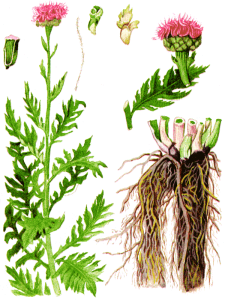 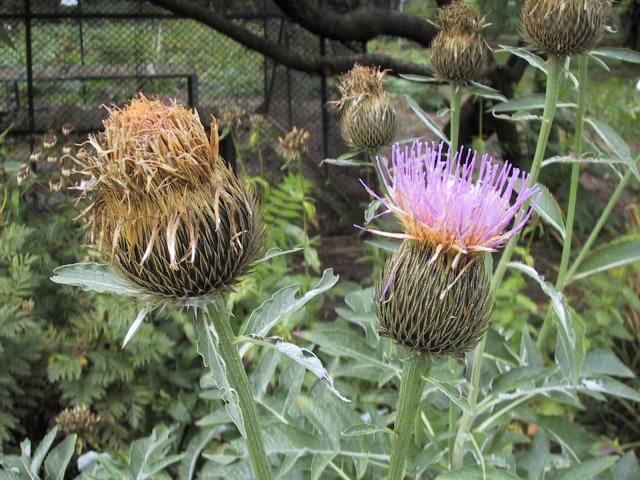 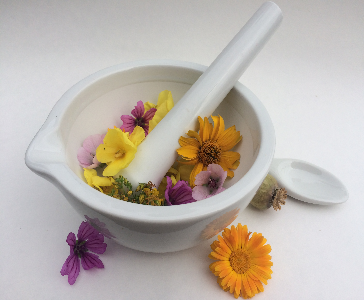 Rhaponticae radix CzPh 2017
Macroscopy: large part of small roots with central rhizome, black-brown colour, on the section yellowish, characteristic weak odour, taste slightly sweetish, resinous

Content compounds: steroids -phytoecdyzones 

Usage: adaptogene, tonic, psychostimulant
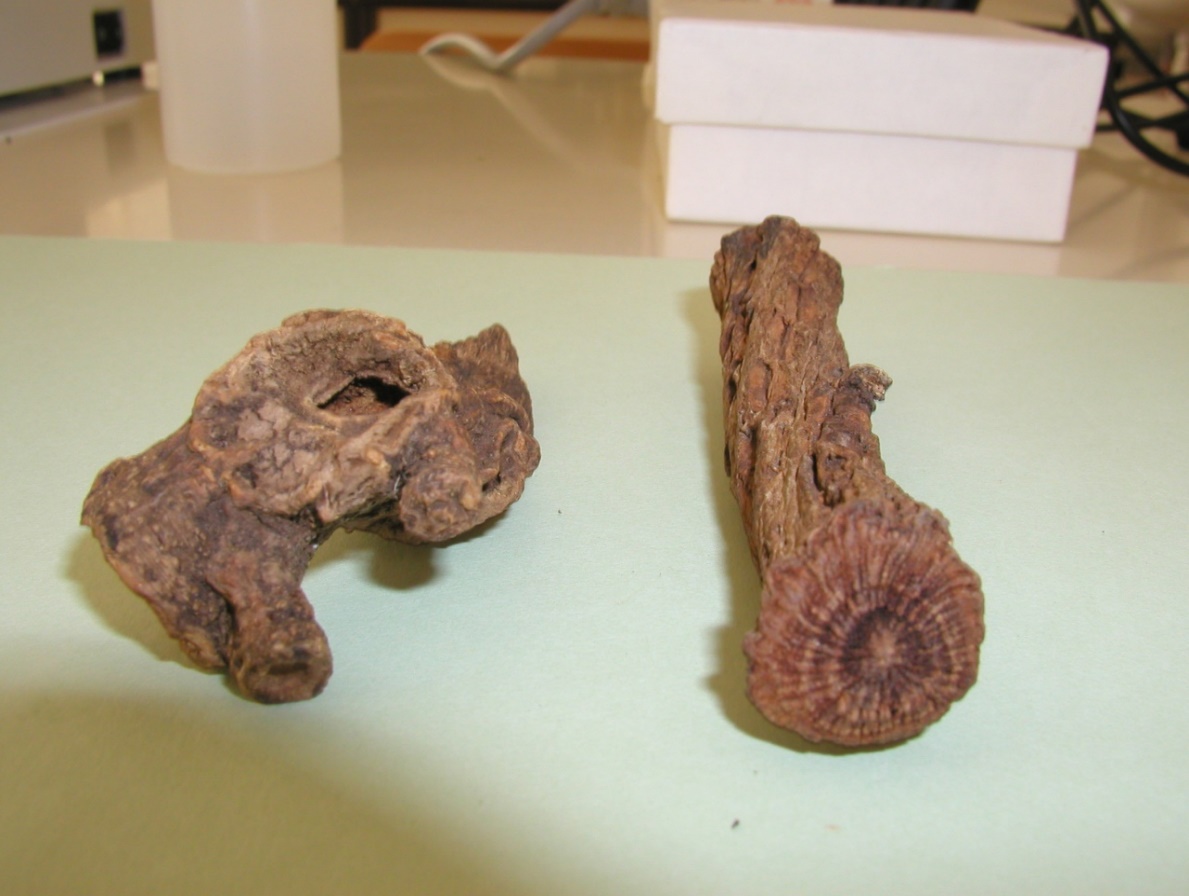 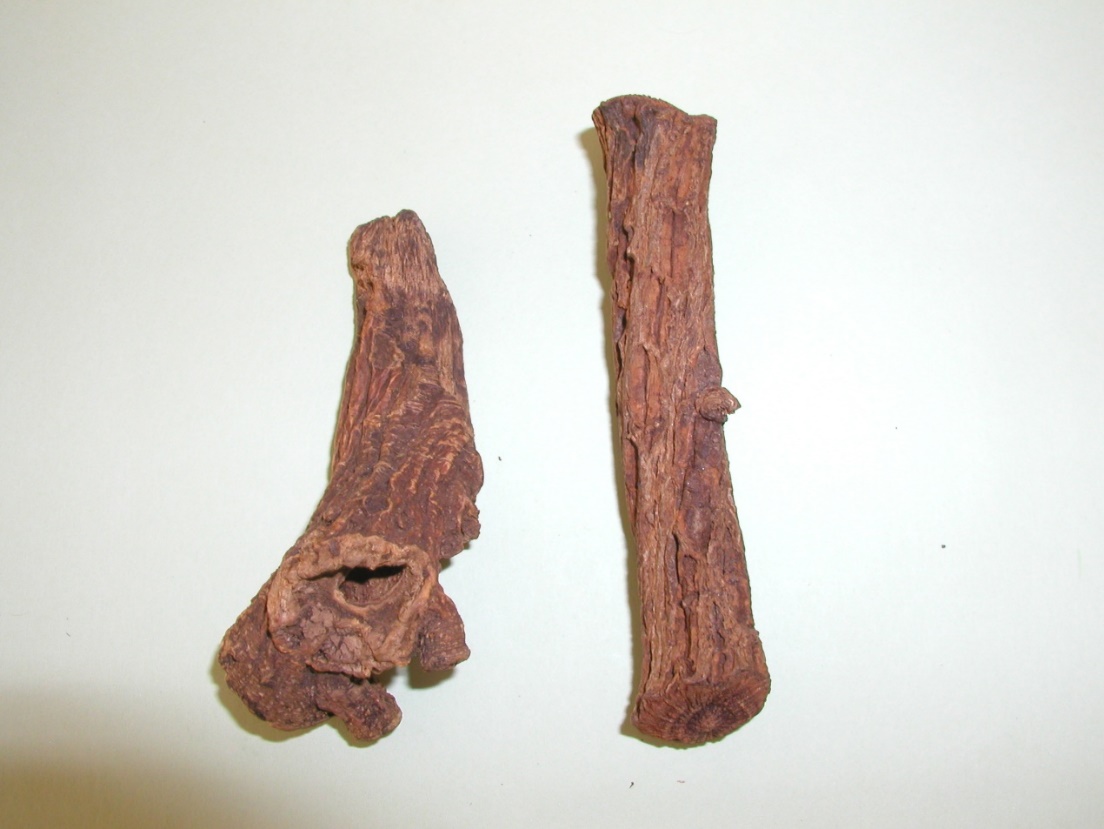 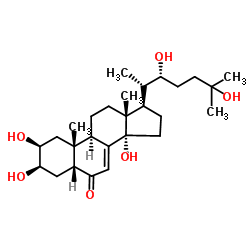 fytoecdyzone
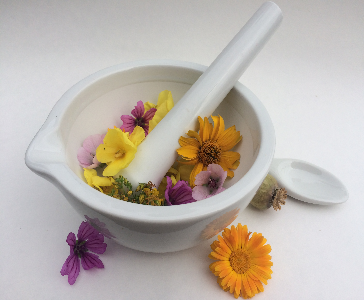 Betulae folium CzPh 2017
Mother plant: Betula pendula, B. pubescens, Betulaceae (birch tree)
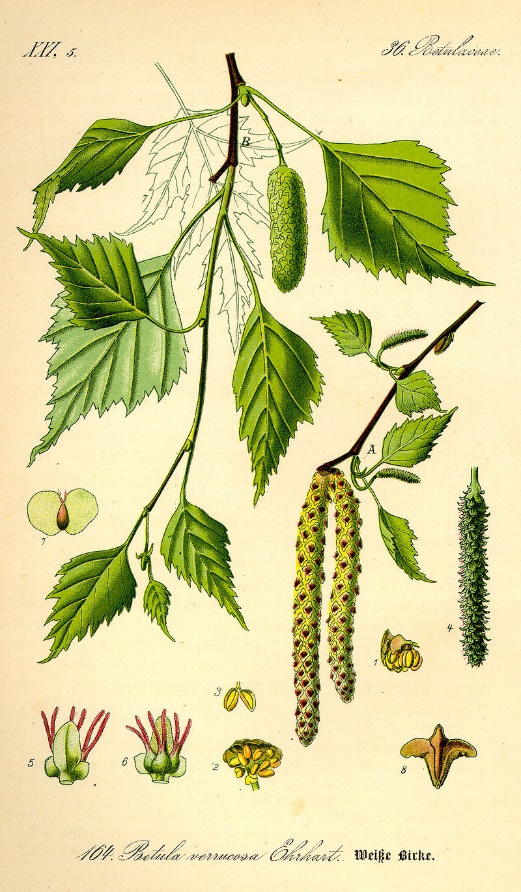 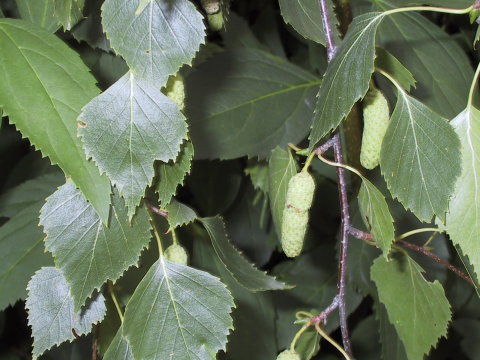 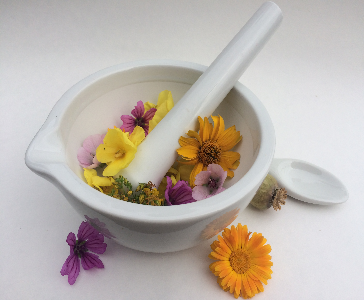 Betulae folium CzPh 2017
Macroscopy: leaves lengthily stalked, 3-edged, double serrated margins, on the face dark green, on the reversed side brighter, characteristic netting veins, veins light brown to white, without odour, weak bitter taste 

Content compounds: flavonoids (hyperoside, quercetin), essential oil, organic acids, betulinic acid 

Usage: diuretic (saluretic)
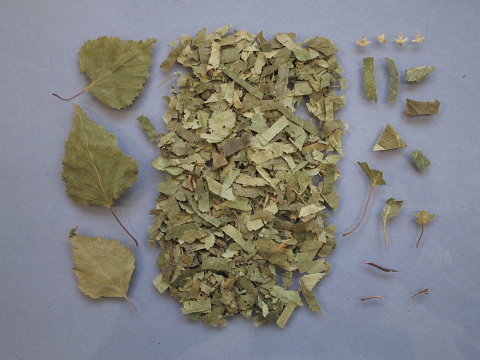 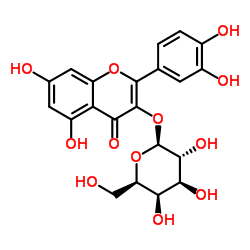 hyperoside
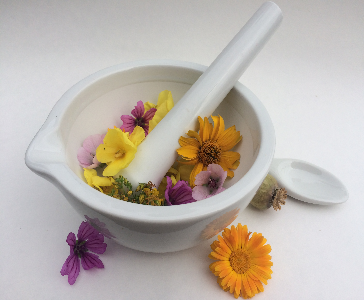 Digitalis purpureae folium CzPh 2017
Mother plant: Digitalis purpurea, Plantaginaceae (Purple foxglove)
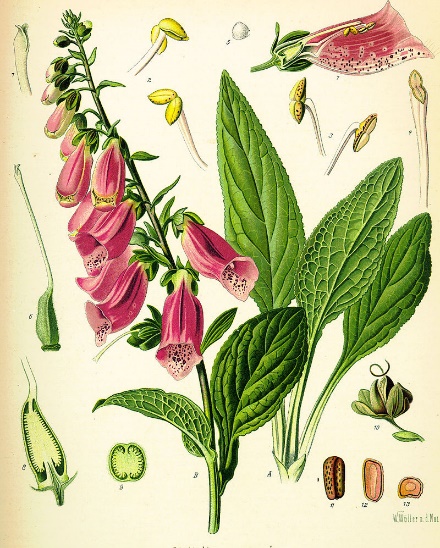 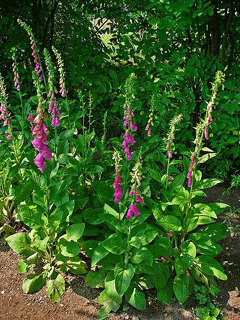 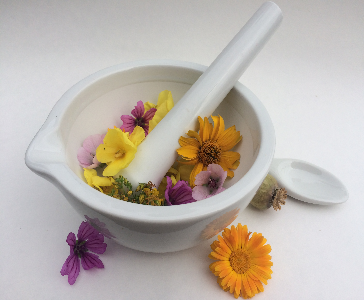 Digitalis purpureae folium CzPh 2017
Macroscopy: leaf blade from oval lanceolate to broad oval, upper side bright green, lower side gray felt-like, margin irregular notched, toothed or serrated, veins pinnated, on the lower side protruded, without odour, unpleasant bitter taste

Content compounds: cardioactive glycosides: primary glycosides (purpureaglycosides A, B), secondary glycosides (digitoxin)

Usage: cardiotonic, isolation of glycosides
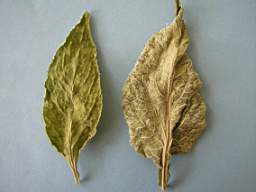 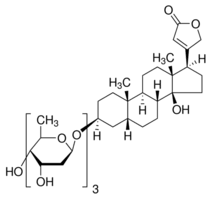 digitoxin
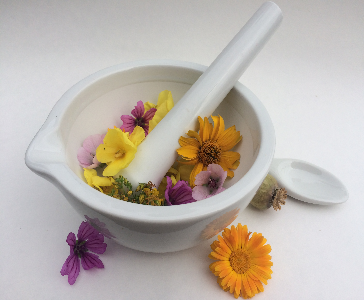 Digitalis lanatae folium CzPh 2017
Mother plant: Digitalis lanata, Plantaginaceae (Grecian foxglove)
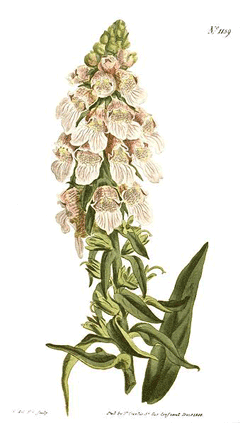 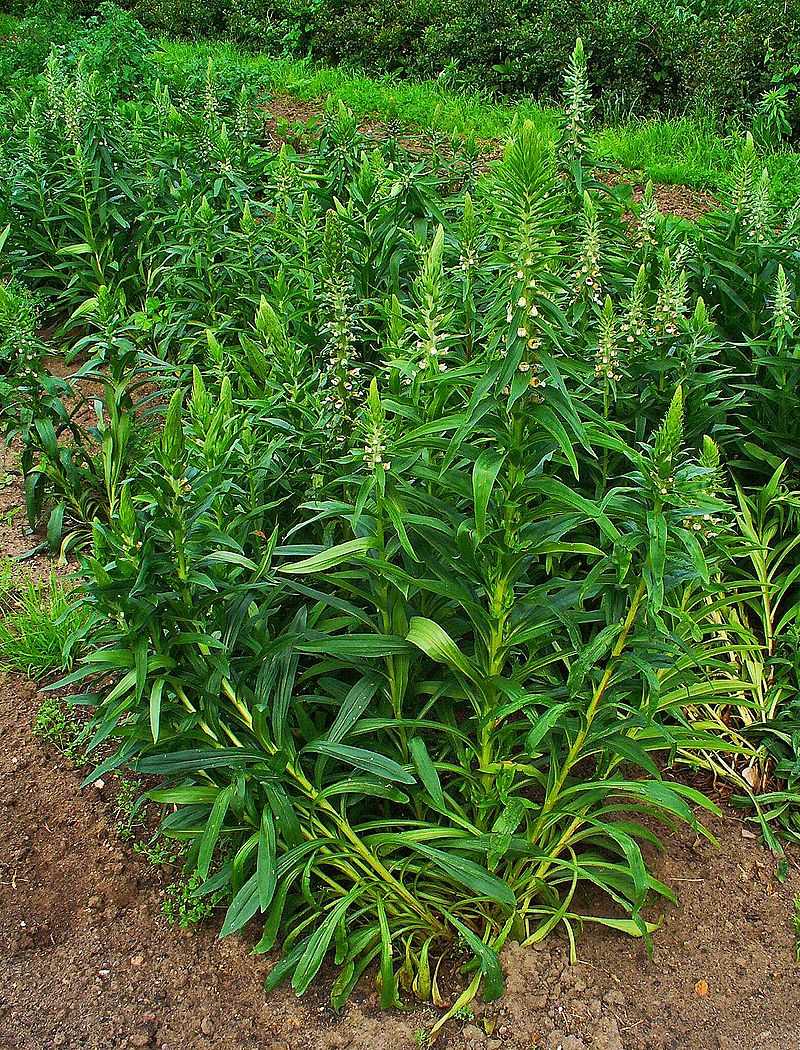 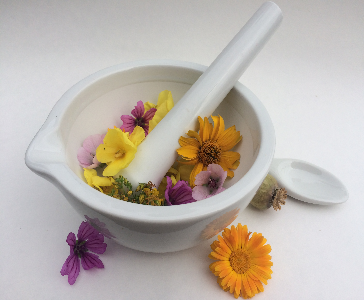 Digitalis lanatae foliumCzPh 2017
Macroscopy: leaves sharpened, local hairy, without odour, bitter taste 

Content compounds: cardioactive glycosides: lanatosides A, B,C, E; digitoxin, digoxin

Usage: cardiotonic, isolation of glycosides
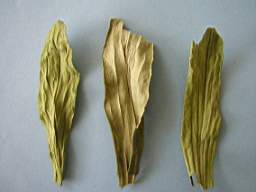 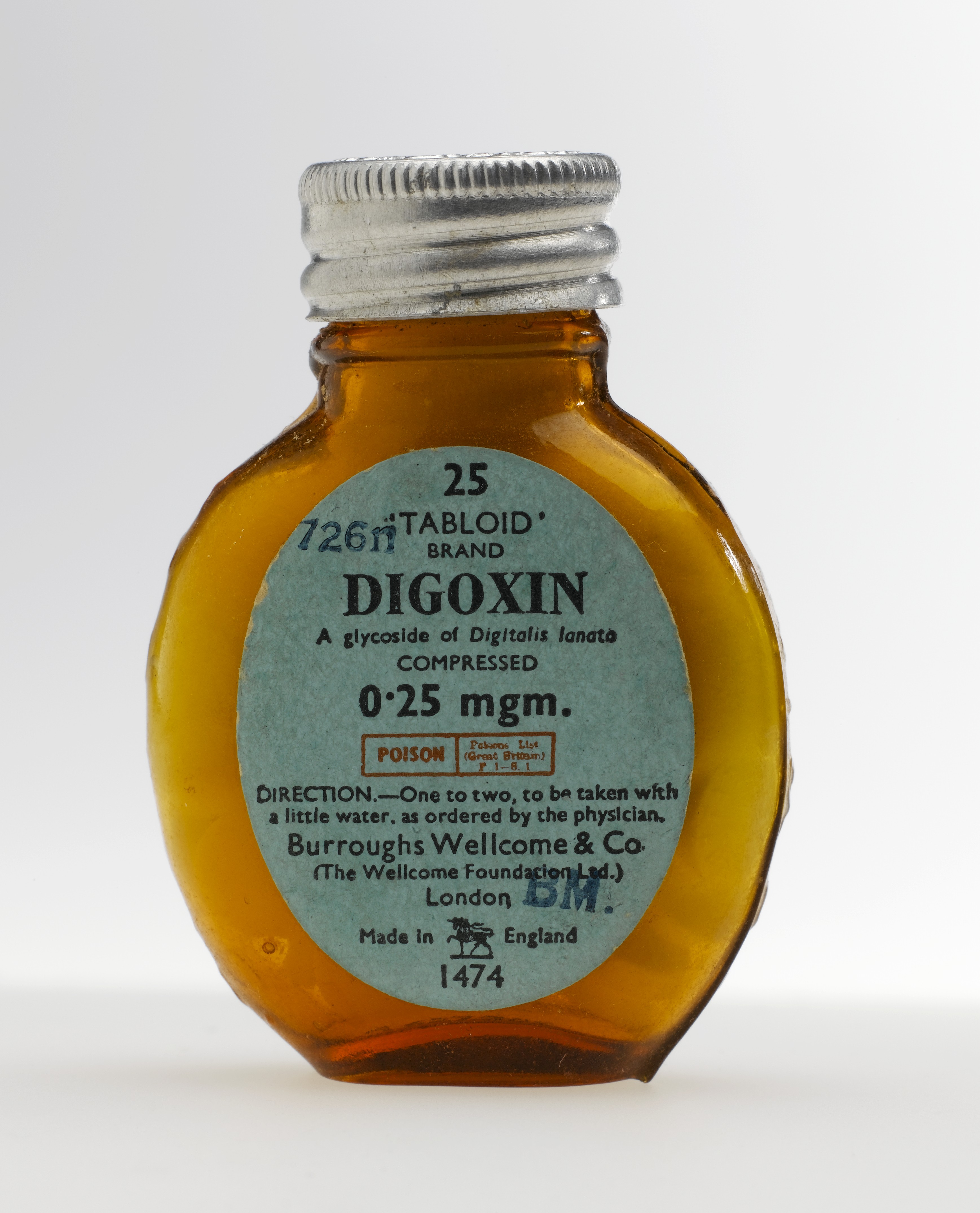 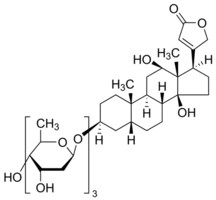 digoxin
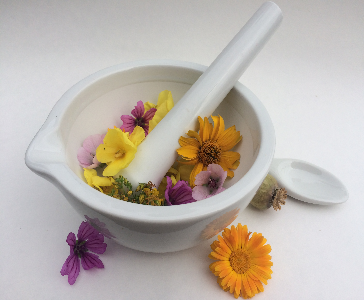 Cardioactives – mechanism of action and toxicity
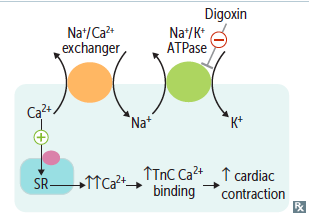 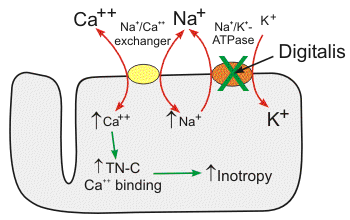 https://www.cvpharmacology.com/cardiostimulatory/digitalis
https://www.memorangapp.com/flashcards/229226/8%2F30+Inotropes/
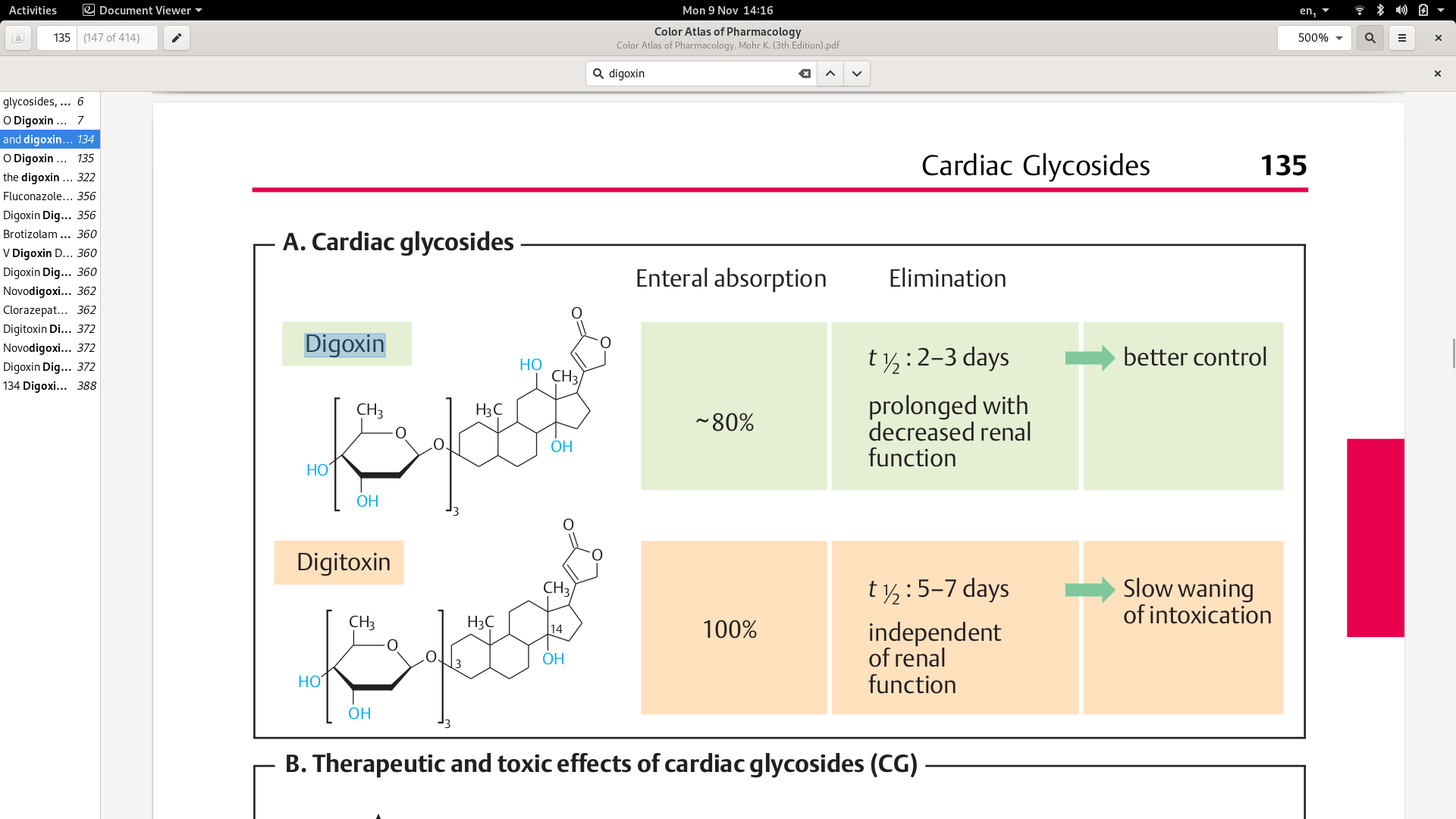 Intoxication signs:
Cardiac arrhytmia
Altered color vision (red-yellow)

Toxicity is increased by:
Low K+ = hypokaliemia  (!diuretics!)
High Ca2+ = hypercalcemia 

Interactions with many medicines
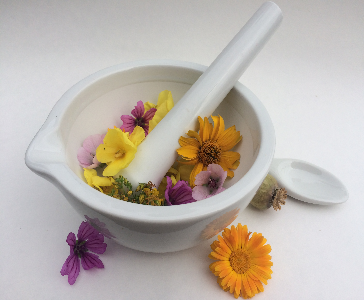 Farfarae folium CzPh 2017
Mother plant: Tussilago farfara, Asteraceae (Coltsfoot )
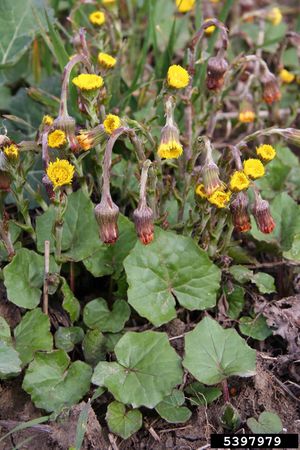 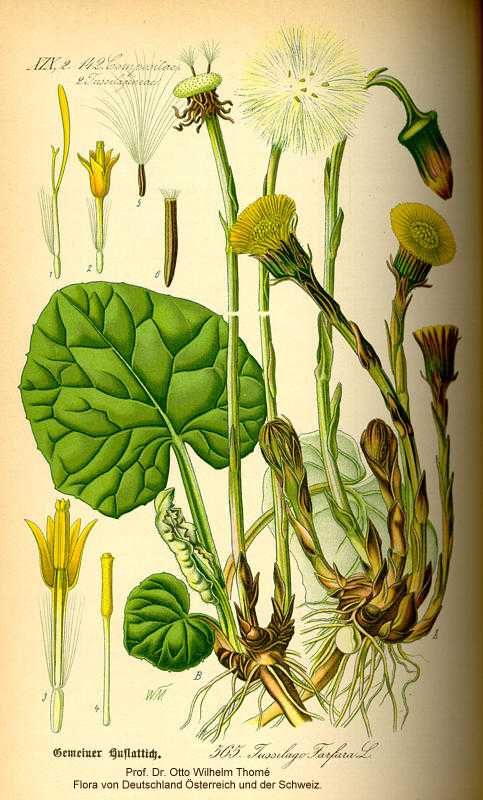 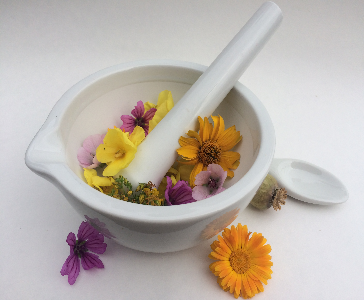 Farfarae folium CzPh 2017
Macroscopy: leaves palm-like, lobular, toothed, upper side yellow-green, lower side white felt-like, trichomes aggregated, without odour, weak bitter mucilage taste

Content compounds: mucilage, inulin, tannins, pyrrolizidine alkaloids (tusilagin, senkirkin)

Usage: mucilaginose, expectorant, antitussic
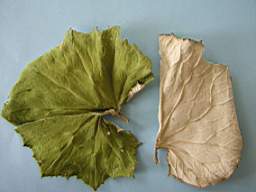 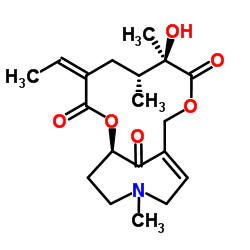 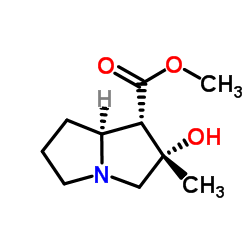 tusilagin
senkirkin
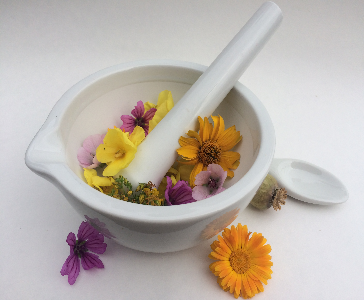 Fragariae folium
Mother plant: Fragaria vesca, Rosaceae (Wild strawberry )
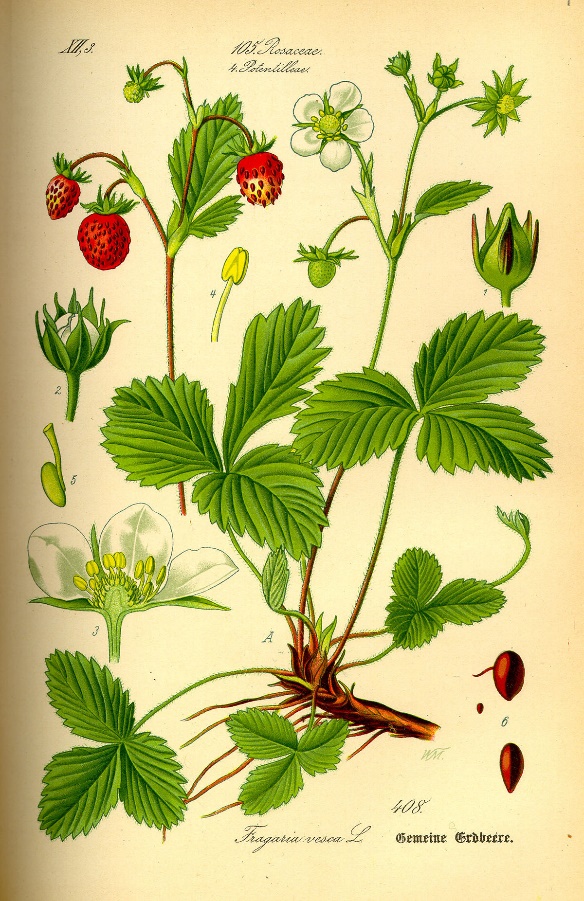 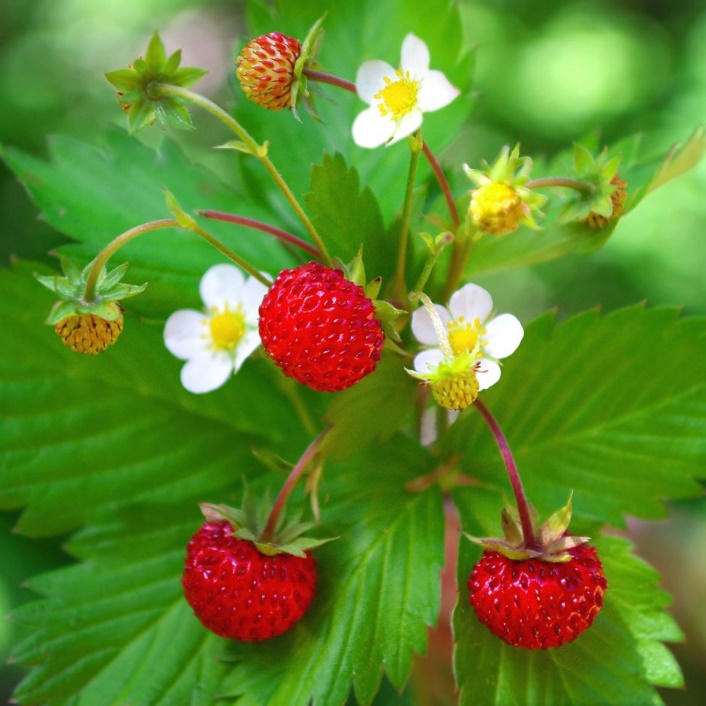 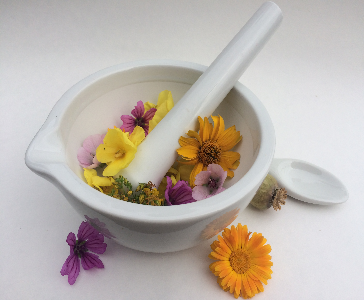 Fragariae folium
Macroscopy: lengthily leafstalked trifoliate leaves, sharply serrated, it tooths are visible pinkish hydatodes, upper side light green, lower side silverish hairy, withour odour bitterish mucilaginous taste

Content compounds: condensed tannins, flavonoids, volatiles, organic acids 

Usage: astringent, diuretic
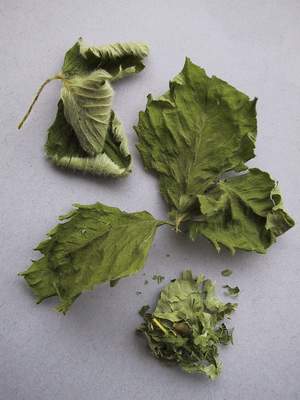 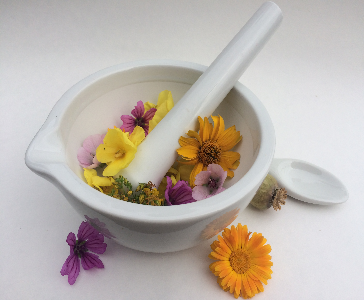 Rubi fruticosi folium
Mother plant: Rubus fruticosus, Rosaceae (blackberry)
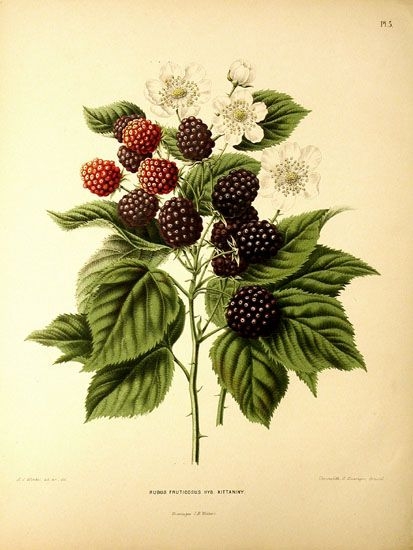 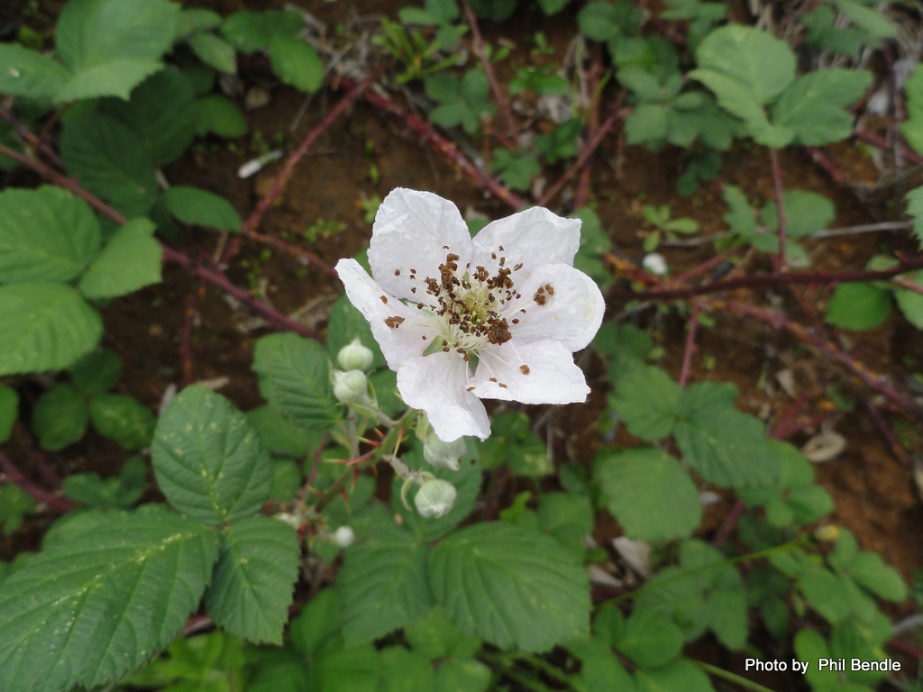 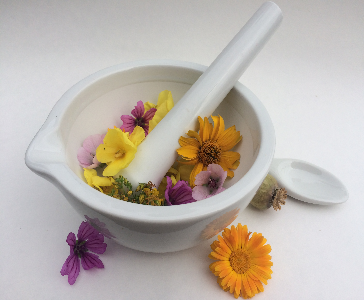 Rubi fruticosi folium
Macroscopy: 3-5 foliate oval leaves with sharply serrated margin, upper side dark green, lower brighter, poorly hairy, leafstalk and vein with back curved thorns, without odour, astringent taste 

Content compounds:     hydrolysable tannins, flavonoids, organic acids 

Usage: astringent, antidiarrhoic
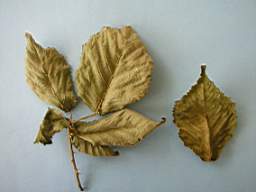 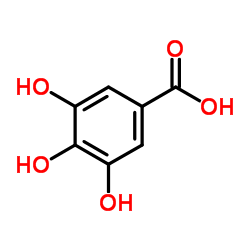 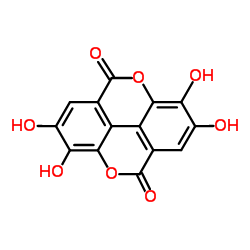 gallic acid
ellagic acid
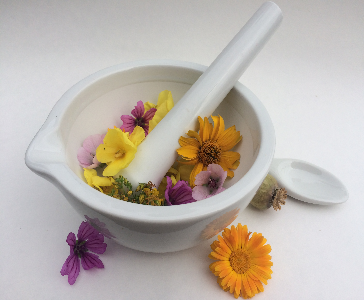 Rubi idaei folium
Mother plant: Rubus idaeus, Rosaceae (raspberry)
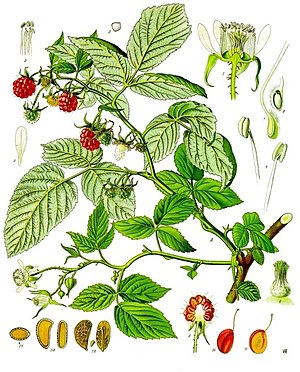 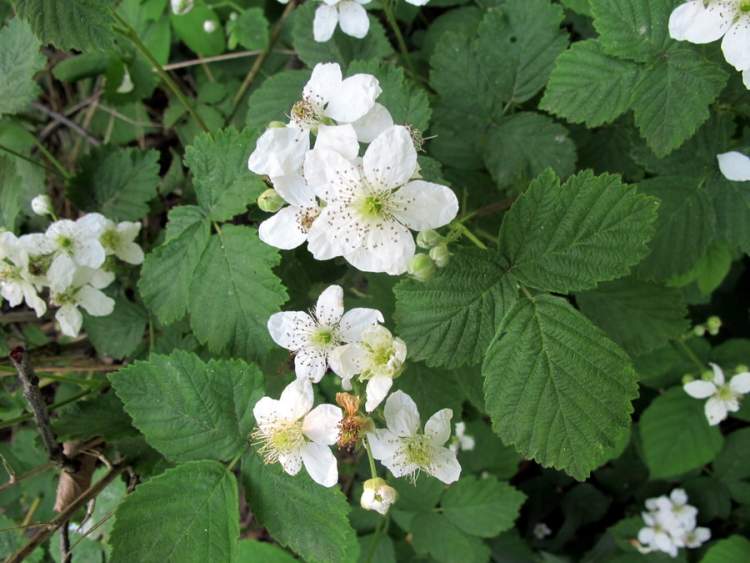 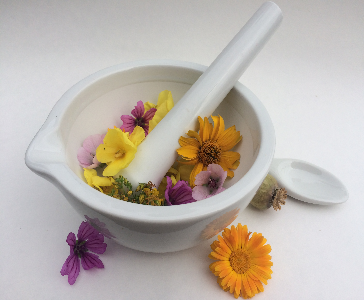 Rubi idaei folium
Macroscopy: 3-5 foliate leaves oval shaped, shortly sharpened with serrated margins, upper side dark green, lower side densely felt-like hairy, protruded viens, leafstalk and main vein with smooth thorns, without odour, mild astringent taste

Content compounds: tannins, organic acids, mineral compounds, flavonoids

Usage: mild astringent, spasmolytic, cholagogue, diuretic
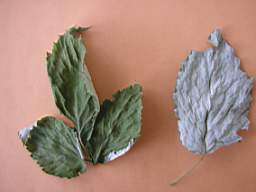 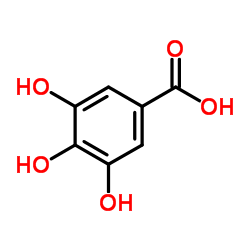 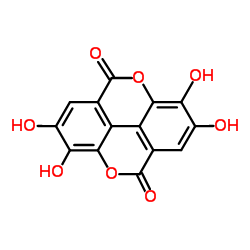 gallic acid
ellagic acid
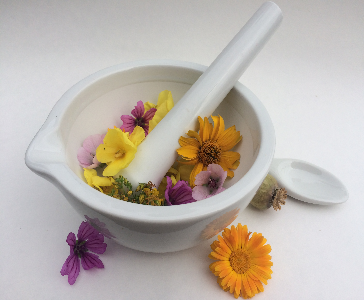 Hamamelidis folium CzPh 2017
Mother plant: Hamamelis virginiana, Hamamelidaceae  (Witch Hazel)
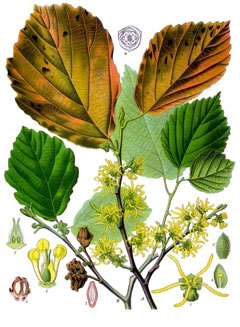 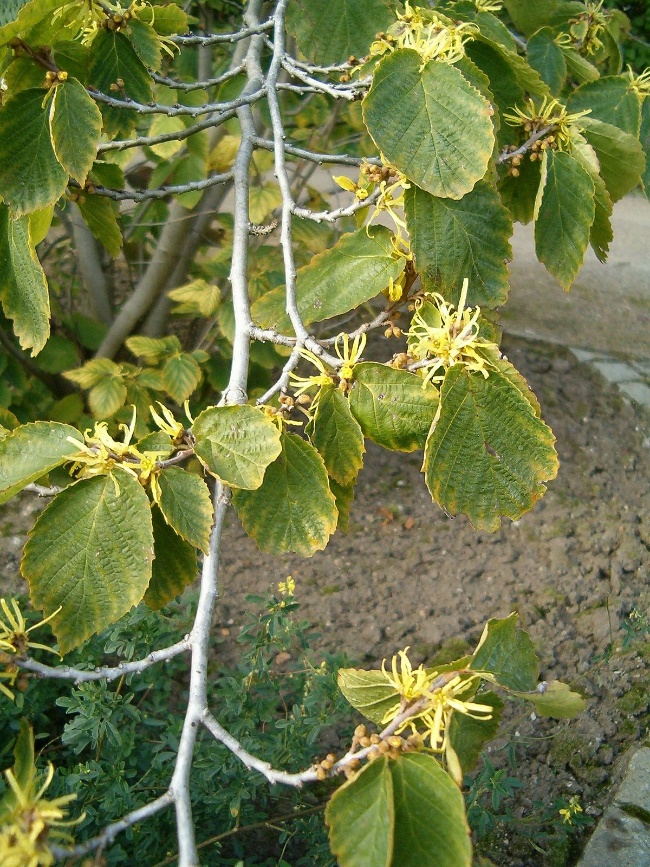 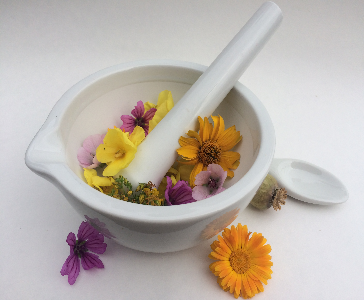 Hamamelidis folium CzPh 2017
Macroscopy: leatherlike soft leaf with short stalk, leaf blade broad oval, at the base oblique, asymmetric, at hte end sharpened, brownish-green, blade margin serrated or toothed, veins pinnated, protruding on the lower side, with trichomes, without odour, astringent taste 

Content compounds: elagic tannins - hamamelitanins, flavonoids, saponins, essential oil

Usage: astringent, antidiarrhoic, haemostyptic
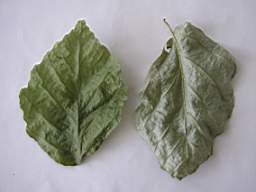 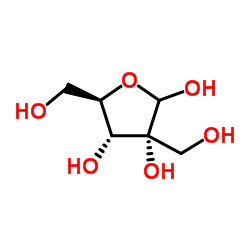 hamamelose
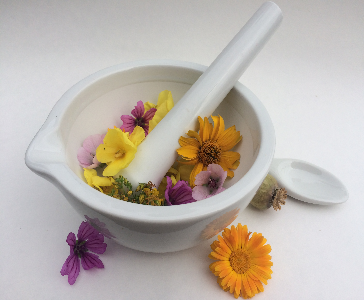 Malvae folium CzPh 2017
Mother plant: Malva  mauritiana, Malva neglecta, Malva sylvestris, Malvaceae (High mallow, Marshmallow)
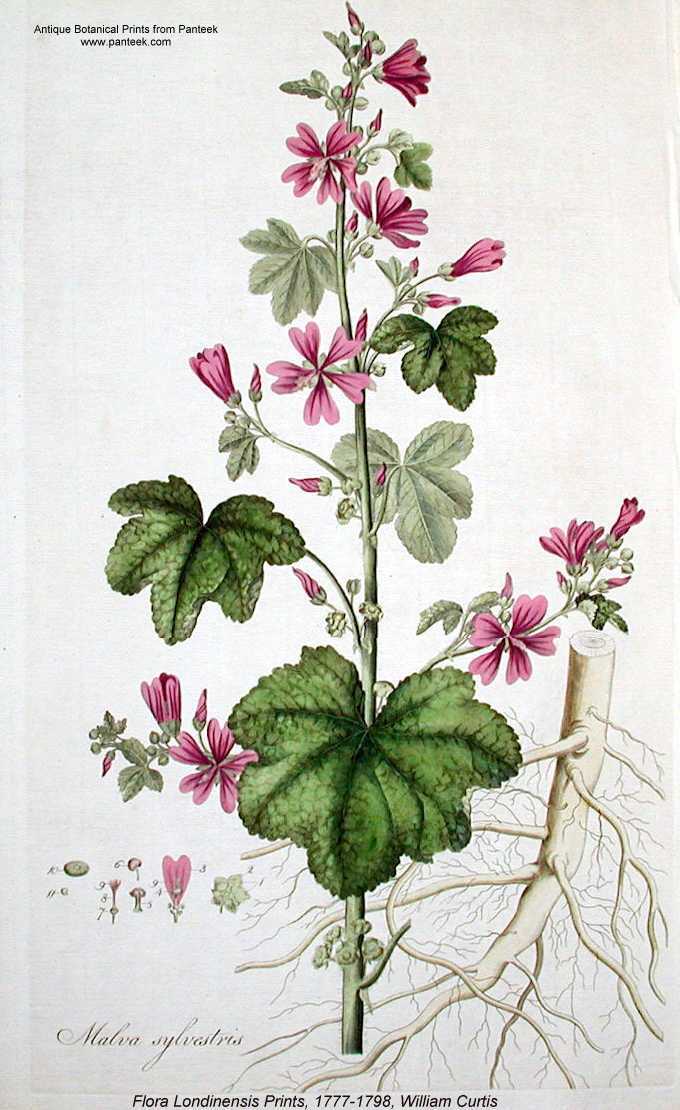 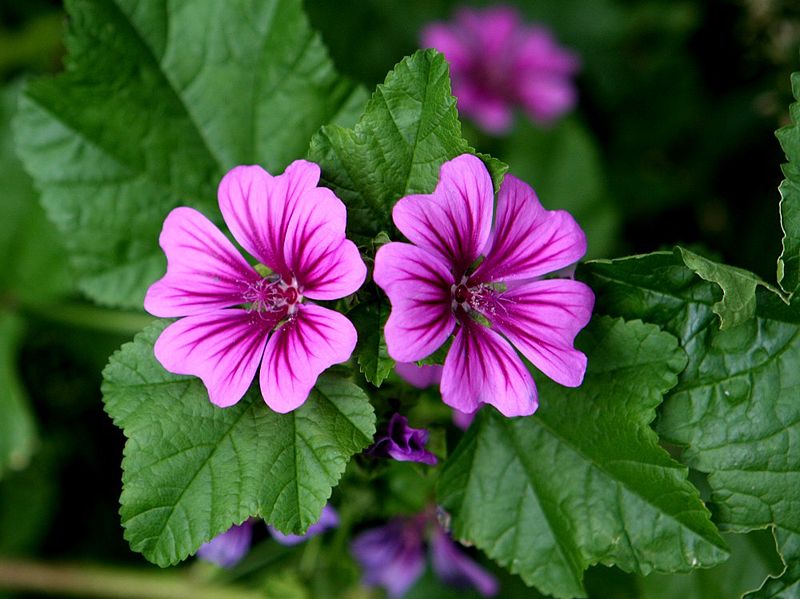 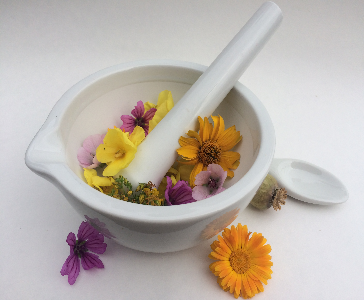 Malvae folium CzPh 2017
Macroscopy: without odour, mucilaginous taste

M. mauritiana – big oval leaves, rounded, blade 5 sectioned, blunt lobes, toothed
M. neglecta - 5-7-lobular leaves, from reniform to rounded, blunt lobes, notched toothed, upper side bald, lower hairy.
M. sylvestris – rounded leaves, blade palm-like 3-7 lobular, lobes from triangular to elongated, notched, width bigger than length
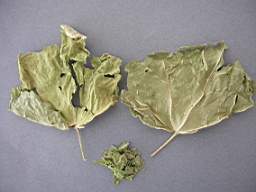 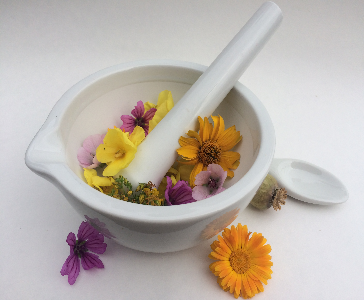 Malvae folium CzPh 2017
Content compounds: membrane mucilage, tannins, essential oil, phytosterols

Usage: mucilaginose, emoliens, antiphlogistic, mild astringent
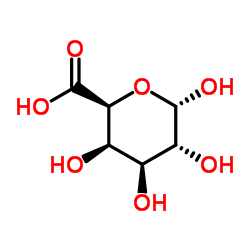 galacturonic acid
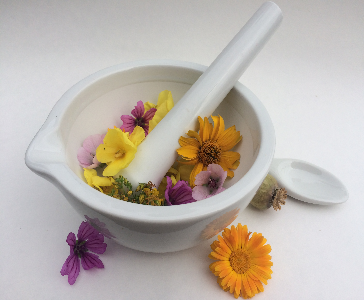 Zingiberis radix (rhizoma) CzPh 2017
Mother plant: Zingiber officinale, Zingiberaceae (ginger)
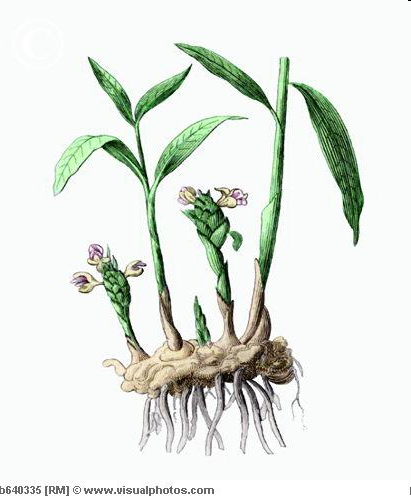 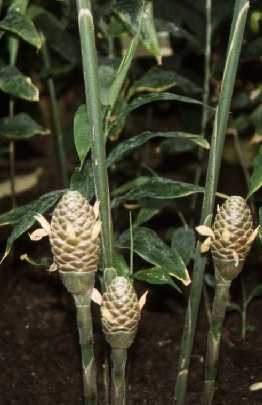 https://commons.wikimedia.org/wiki/File:Althaea_officinalis.jpeg
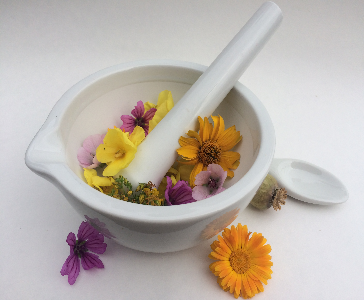 Zingiberis radix (rhizoma) CzPh 2017
Macroscopy: rhizome on the surface grey, poorly wrinkled, longitudinally stripped, aromatic typical odour, taste warm spicy and pungent

Content compounds: volatiles (zingiberene), resins (gingerols, gingerdiols), phenylalkanonoles, phenylalkanones

Usage: tonic, stomachic, diaphoretic, spice
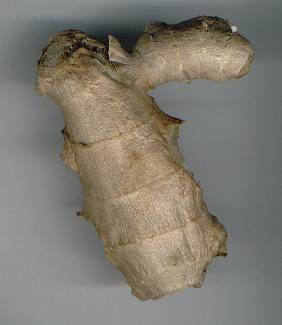 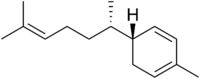 zingiberen